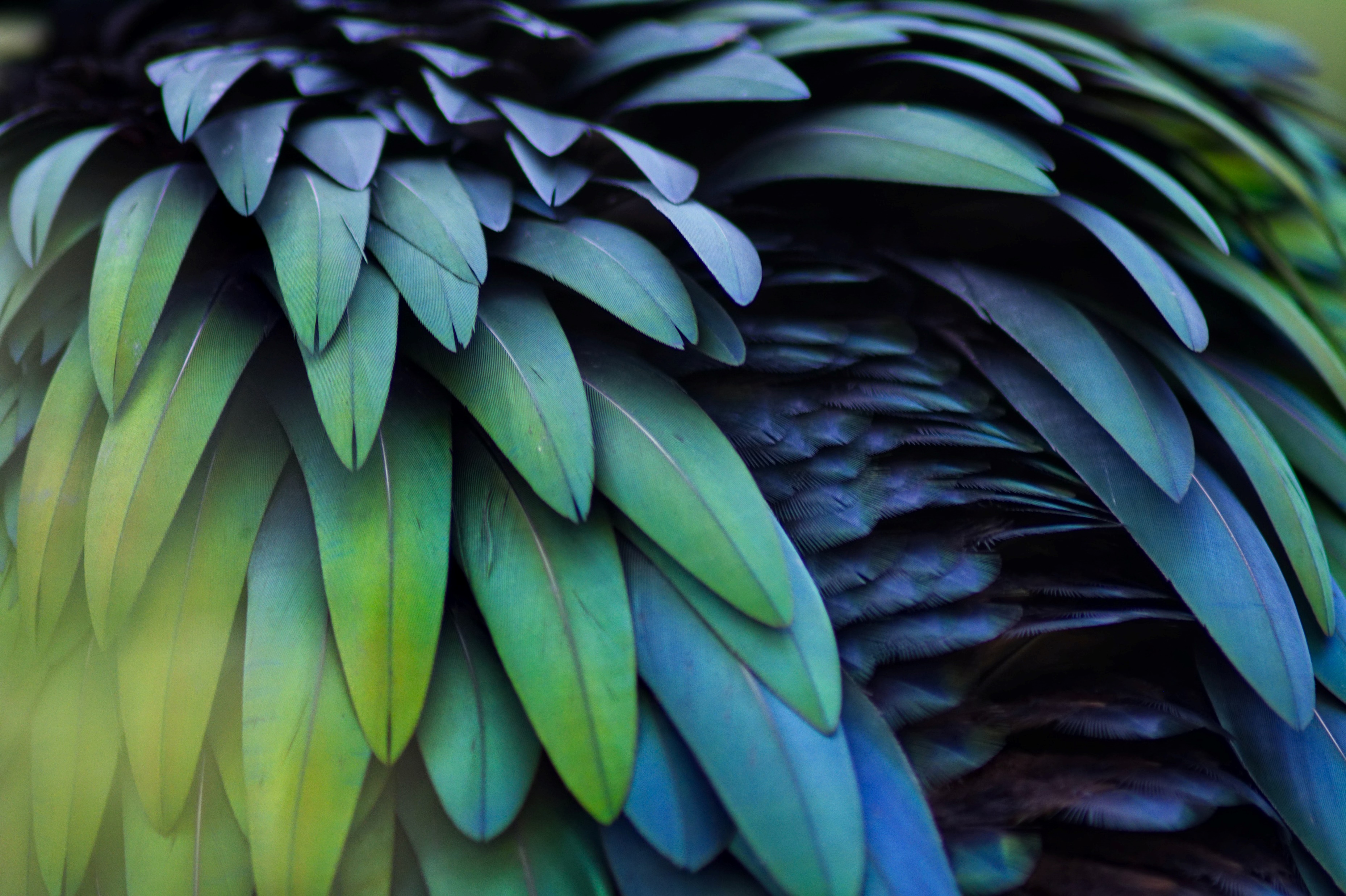 Webinaire Biome +[ACOUSTIQUE & BIOMIMETISME]Ouvrez grand vos oreilles sur la biodiversité !
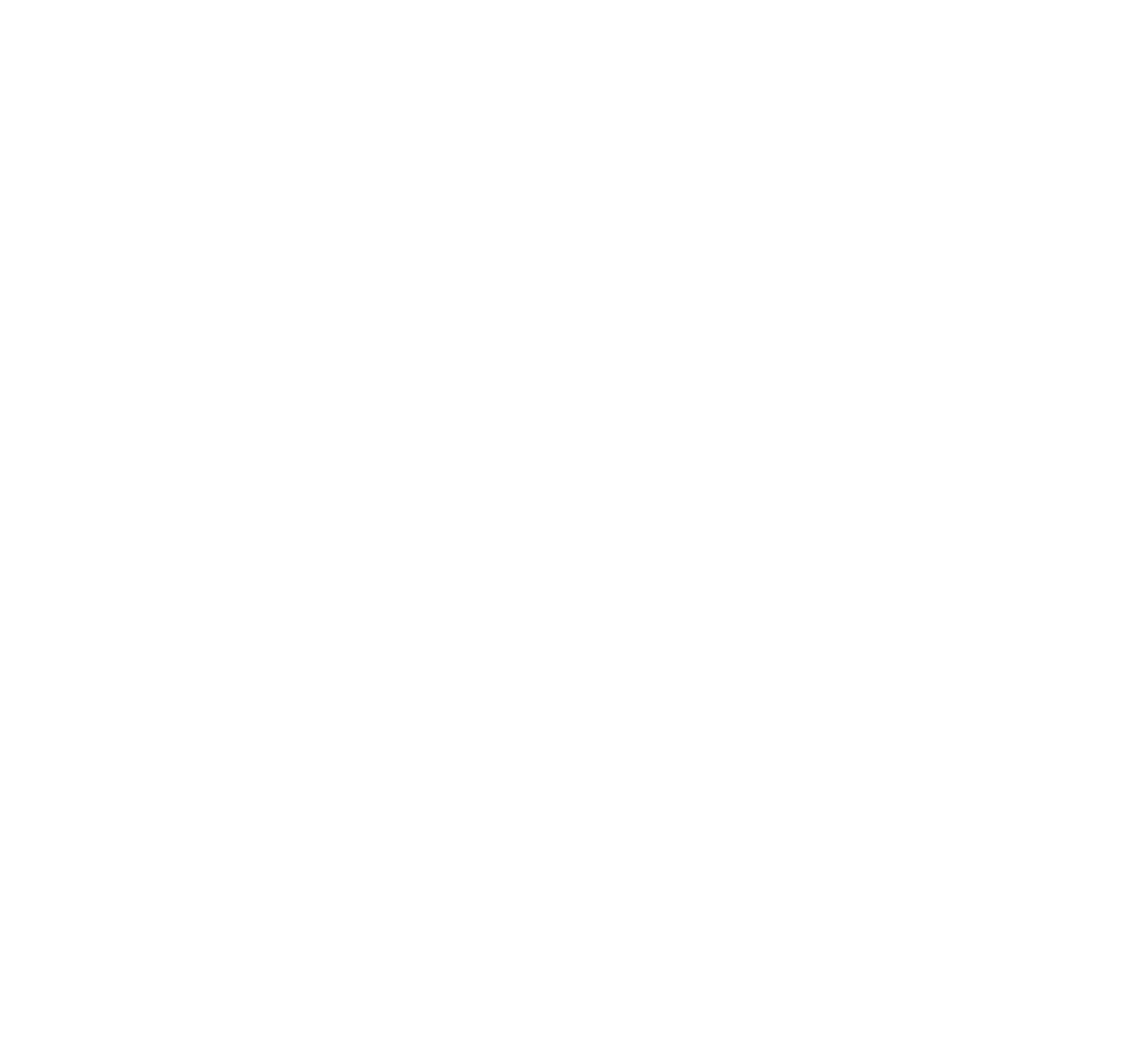 Jérôme SUEUR
Anna TERRADE
François DANNEVILLE & Pierre BOULET
06 février 2025
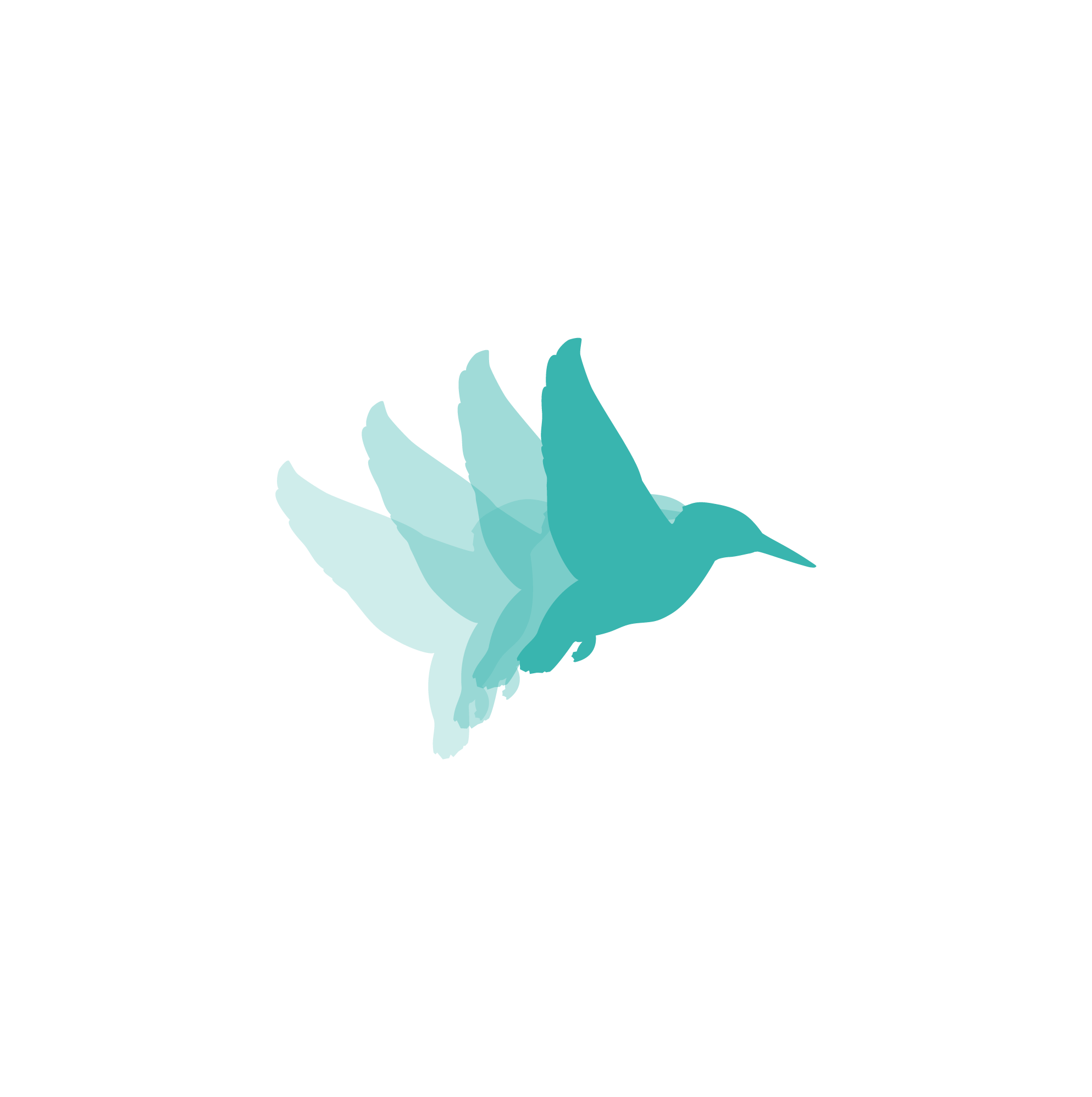 Au programme, de 9h à 10h30
Les Actus
01
Rapide tour sur les actus du biomimétisme
03
La parole est à vous
Échanges libres
Regards croisés
02
Acoustique & Biomimétisme
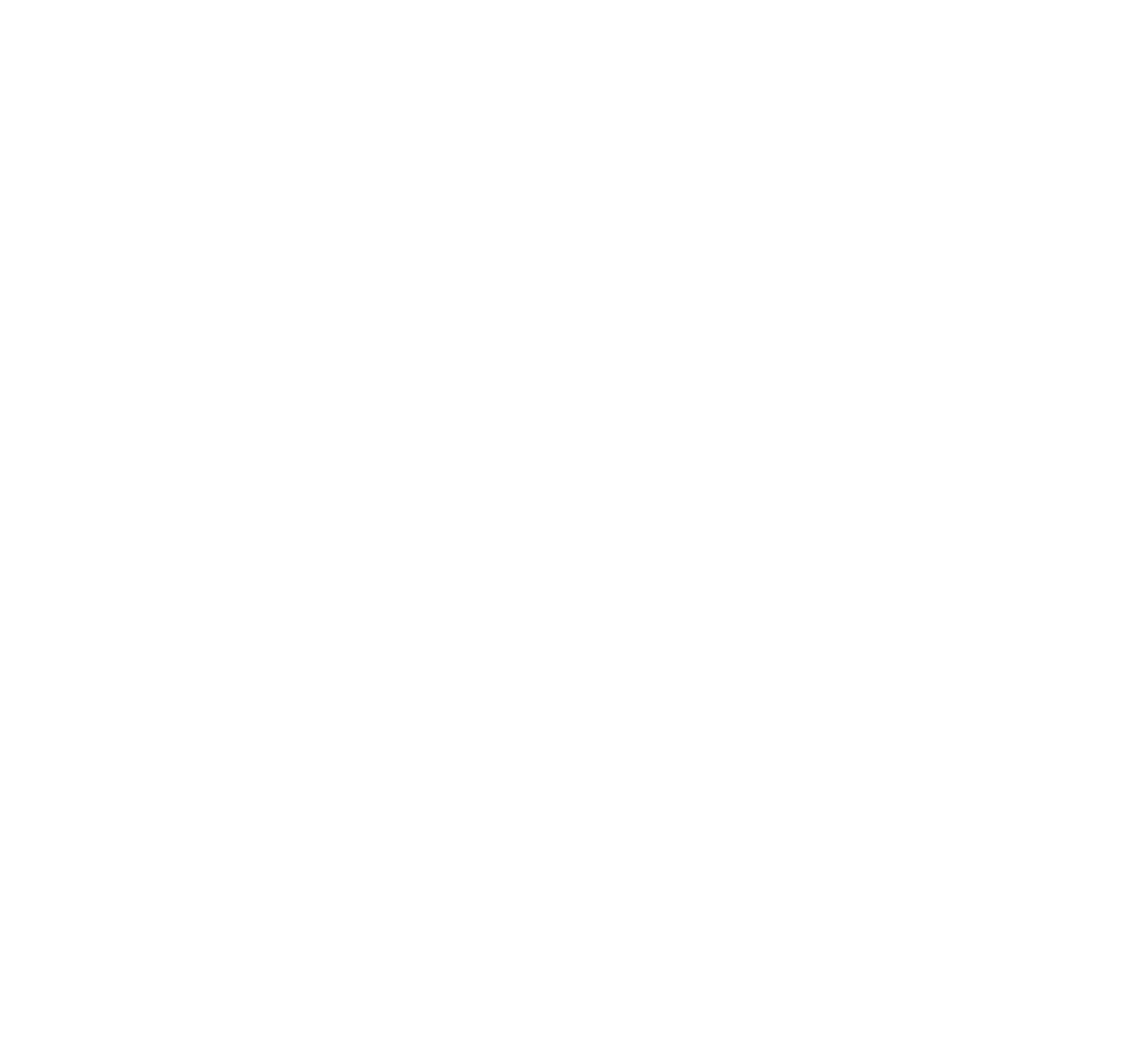 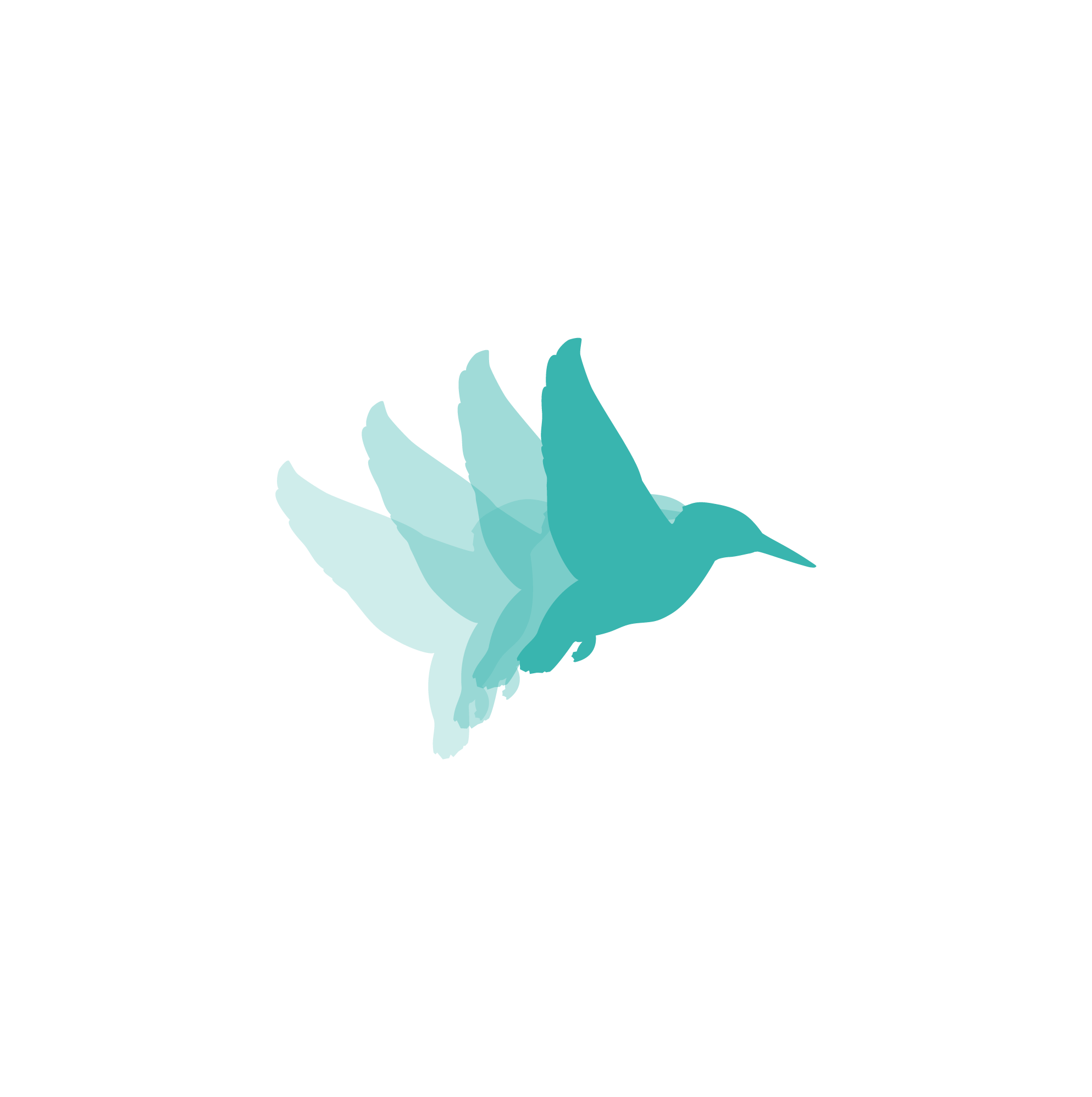 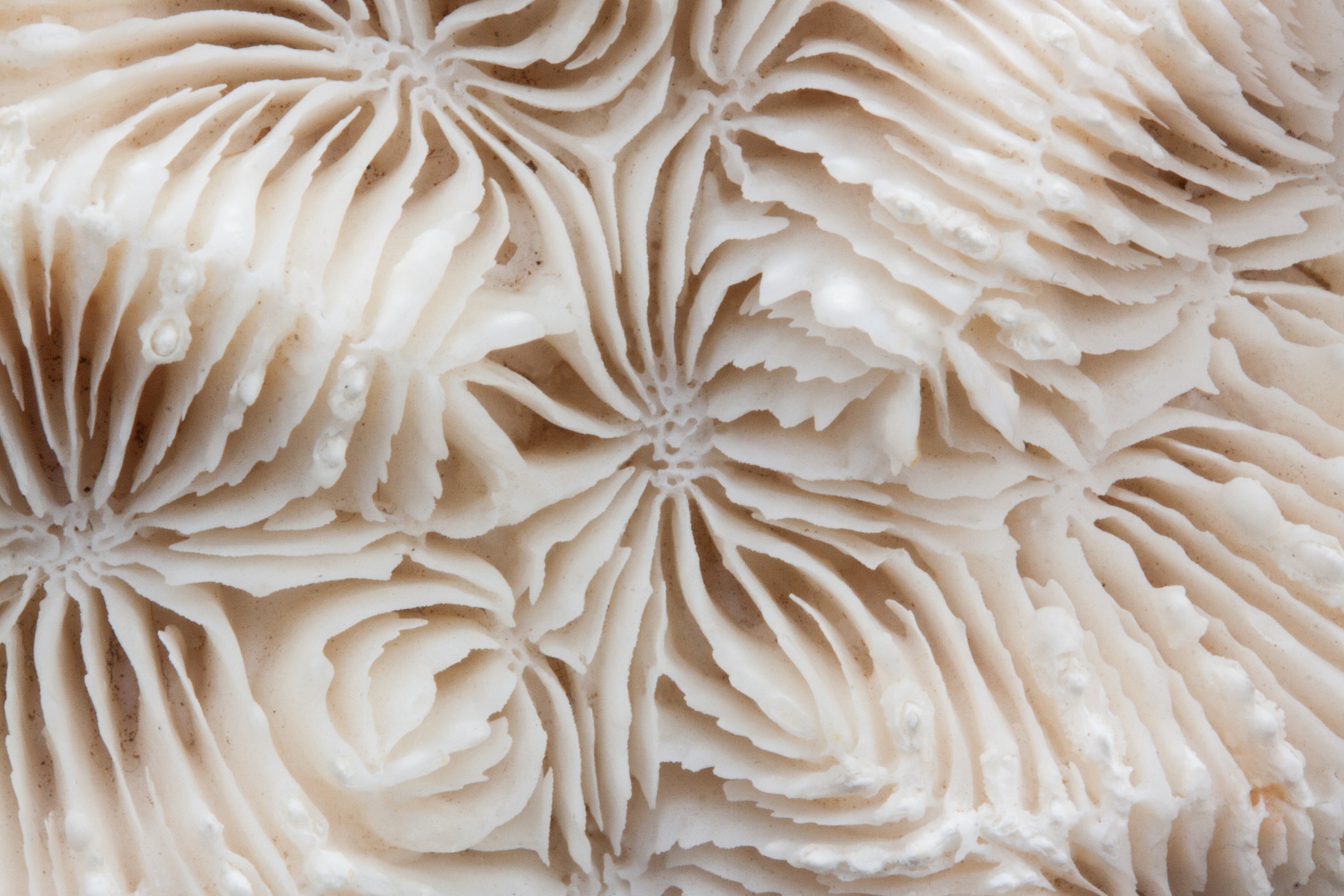 01
Les actus
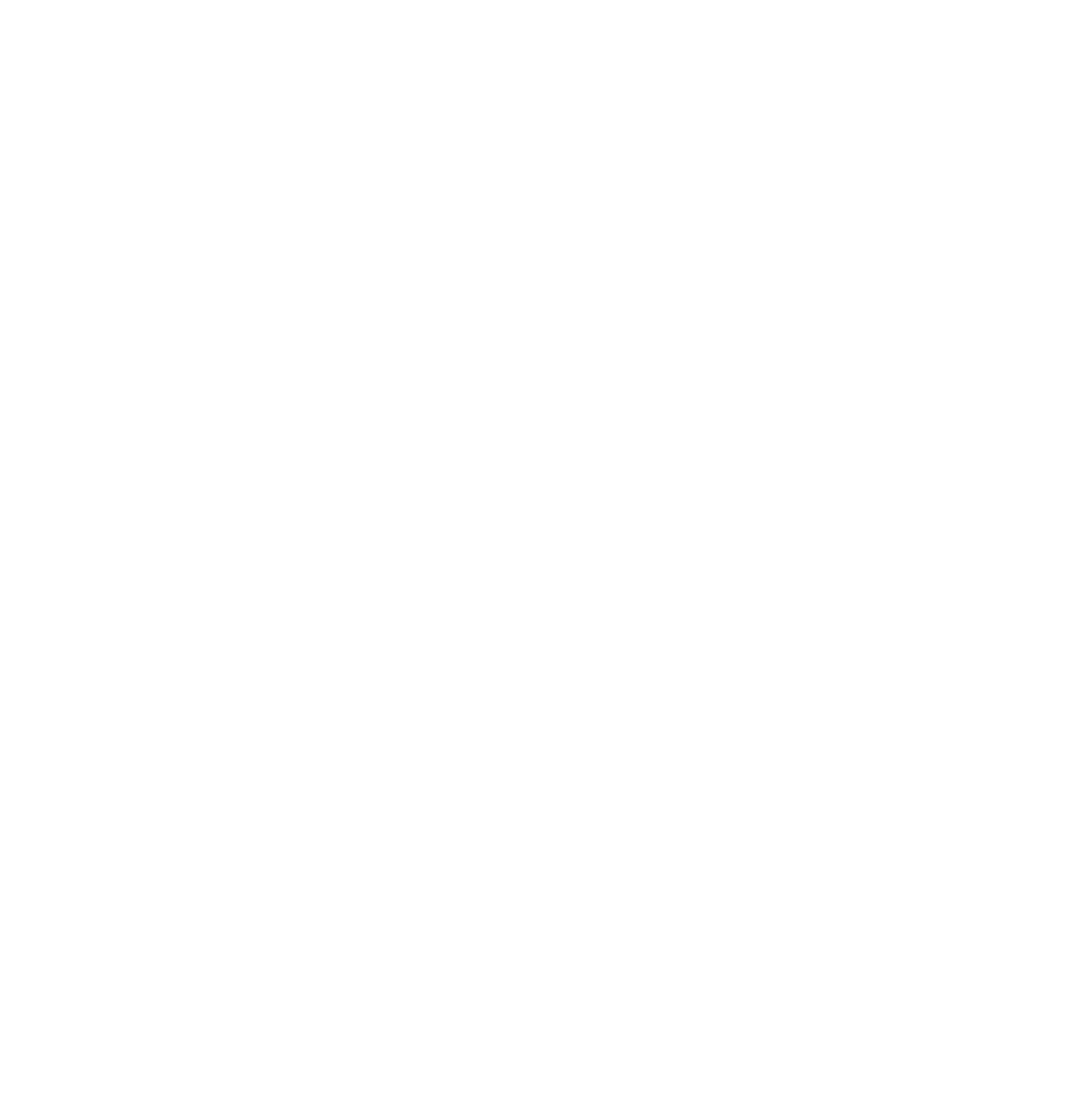 du biomimétisme en France & ailleurs
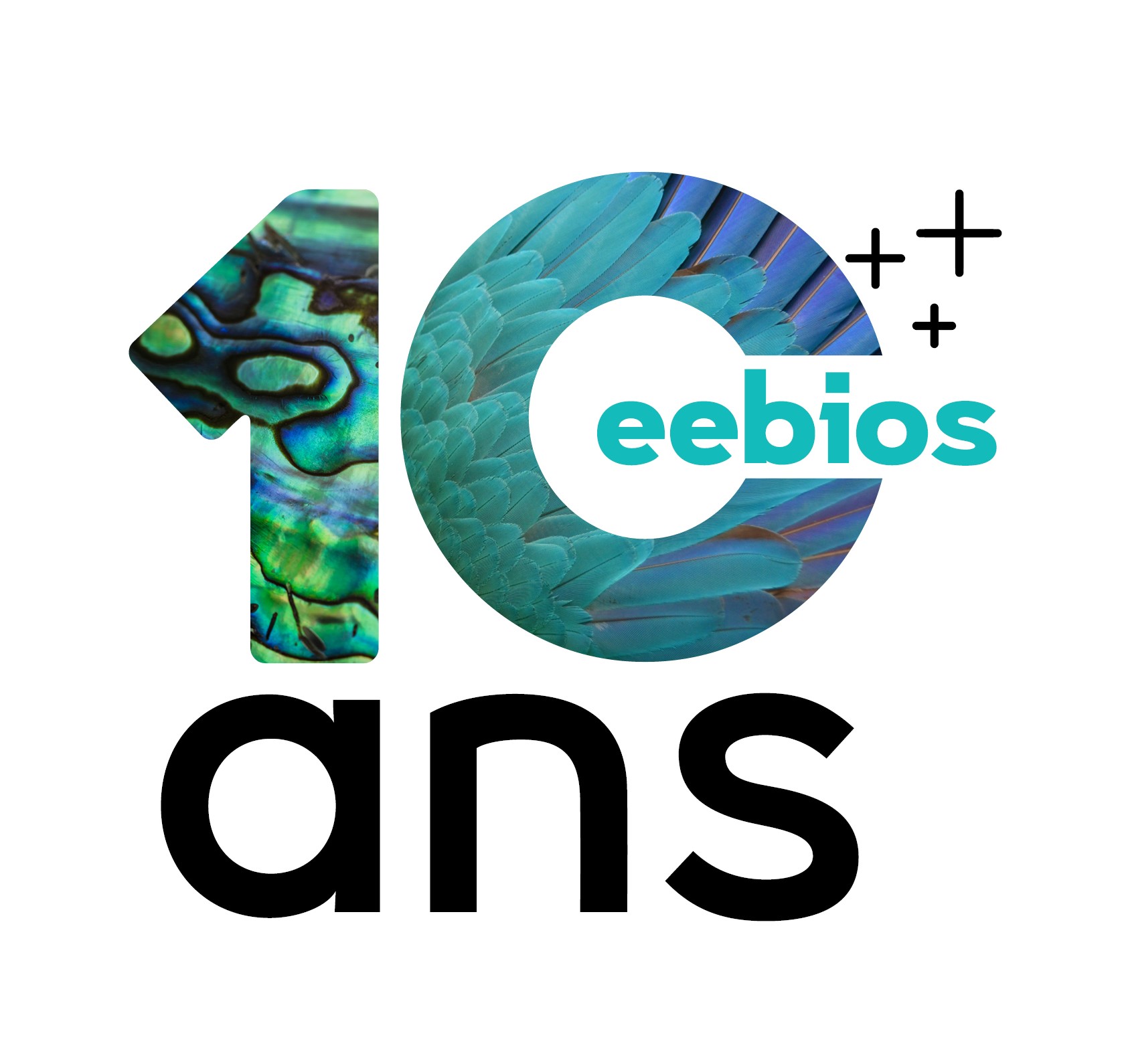 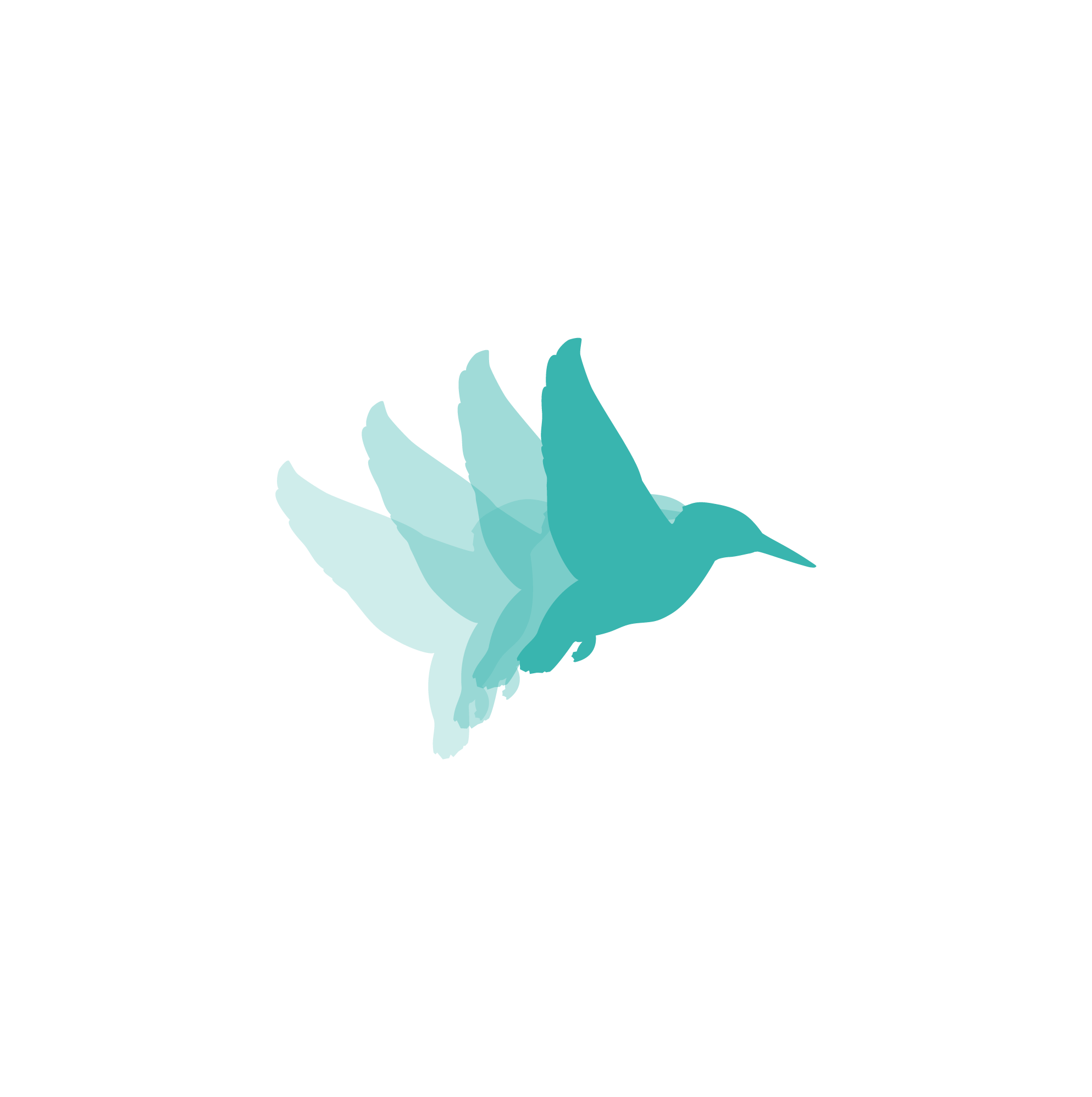 [voeux]
Bienvenue en 2025 !
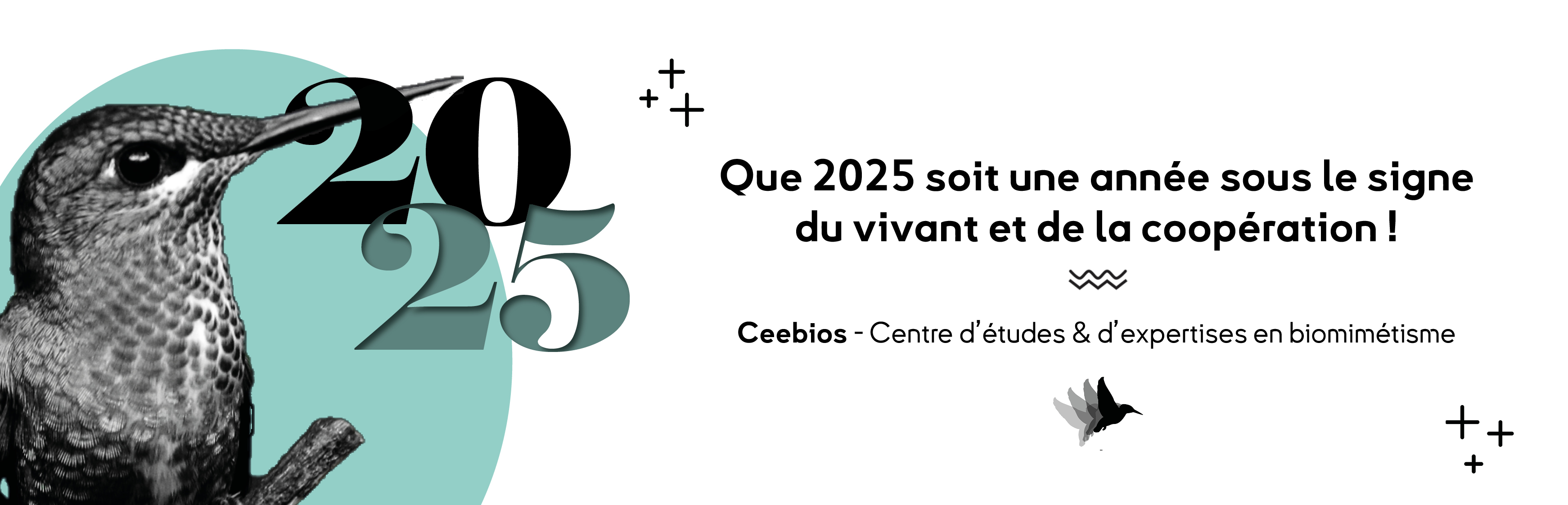 + Journées abonnés Biome + 
du 19 au 21 septembre
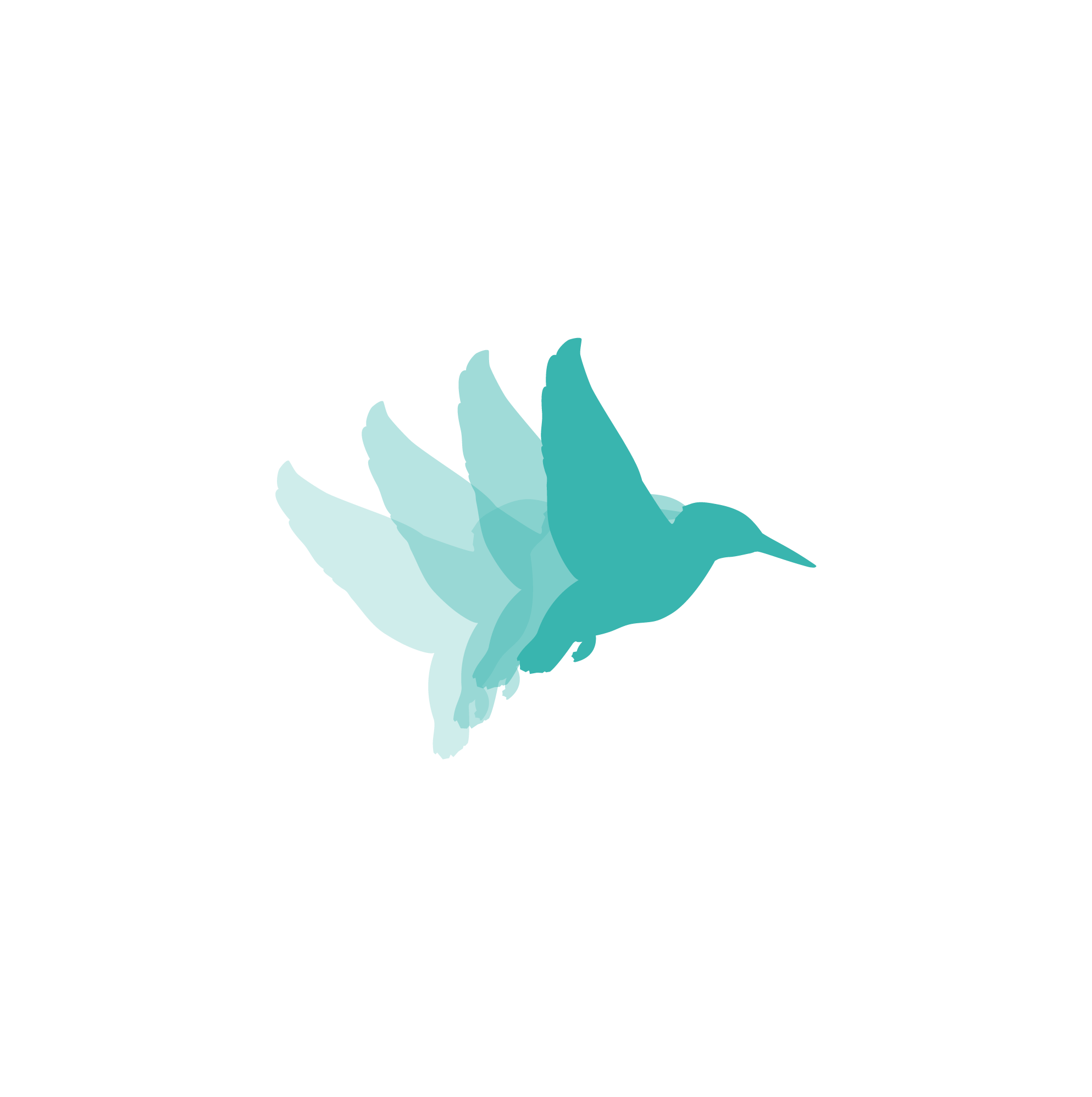 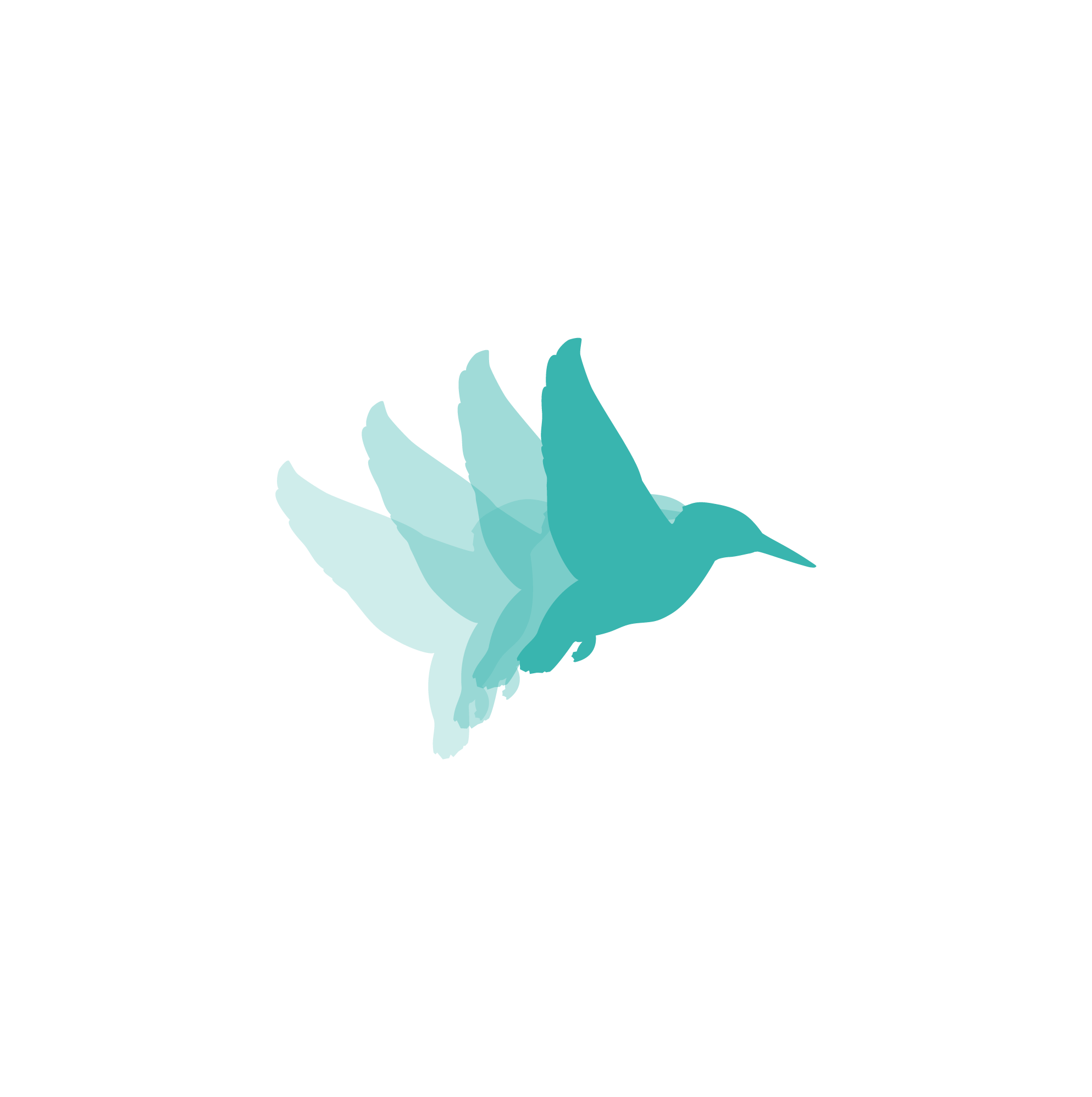 [events]
Plateformes numériques au service du biomimétisme
https://bioinspire-explore.mnhn.fr/
Bioinspire Explore

Outil open-source d’exploration de la biodiversité : rendre accessible et croiser les données complexes (taxonomie, répartition géo-climatique, morphologie…) 

Partenariat Muséum national d’Histoire naturelle, Ceebios, Myceco 
Financement par la Direction Interministérielle du Numérique 
Lauréat du trophée 2023 de la Direction des Achats de l’Etat 

Asteria

Plateforme digitale SaaS utilisant l’IA comme moyen au service de la pratique du biomimétisme en conception innovante. Lancement de la première communauté d’utilisateurs 

Fruit de plusieurs années de R&D au sein du programme BiOMIg 
Filiale conjointe entre Ceebios et Anima
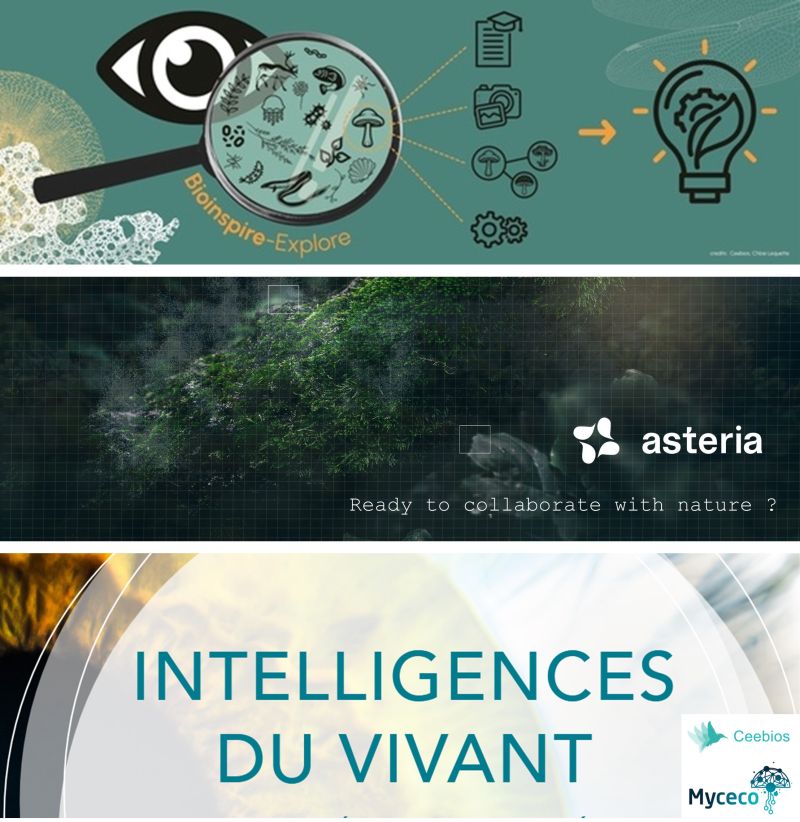 + Journées abonnés Biome + 
du 19 au 21 septembre
https://www.asteria.life/
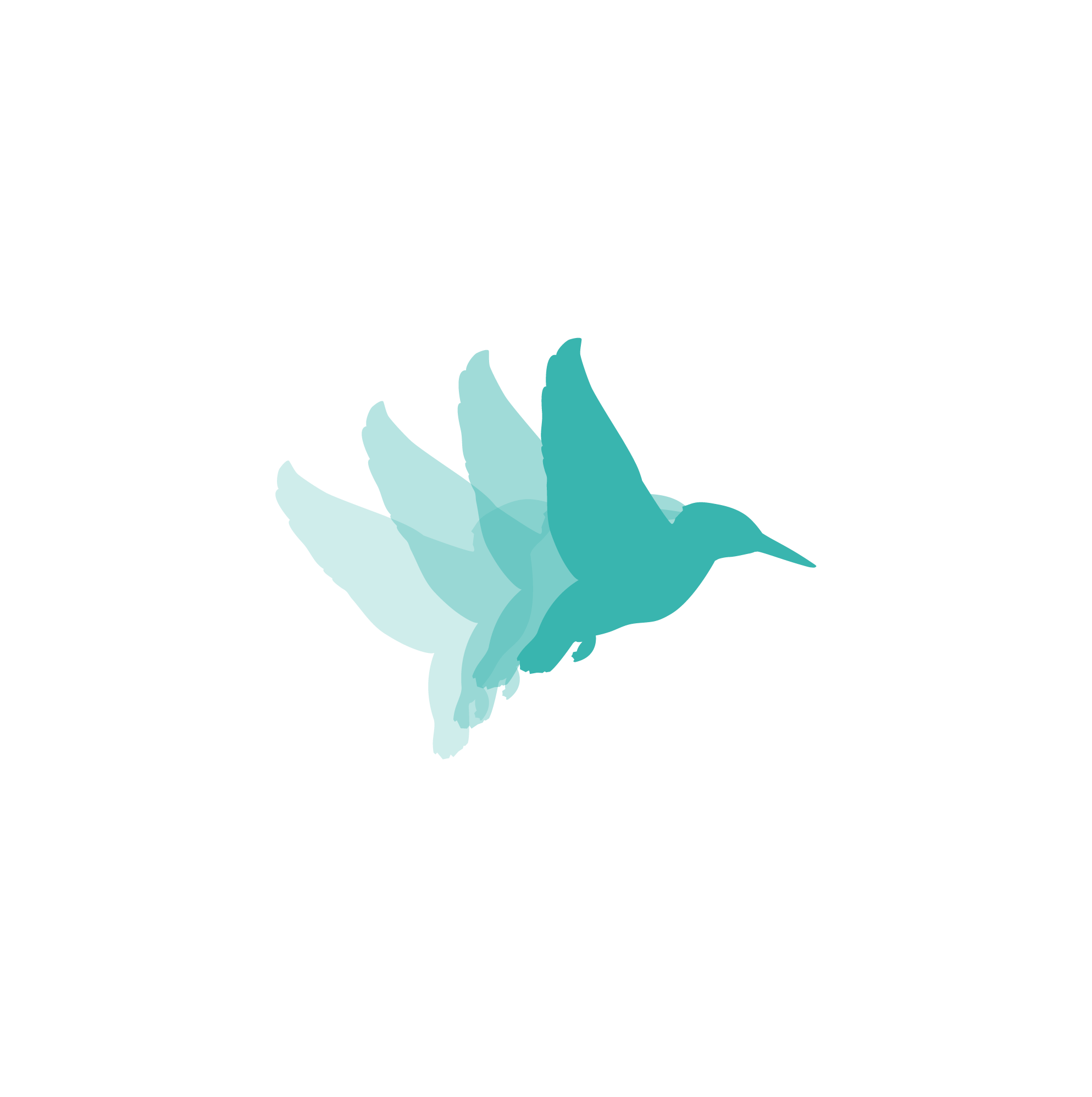 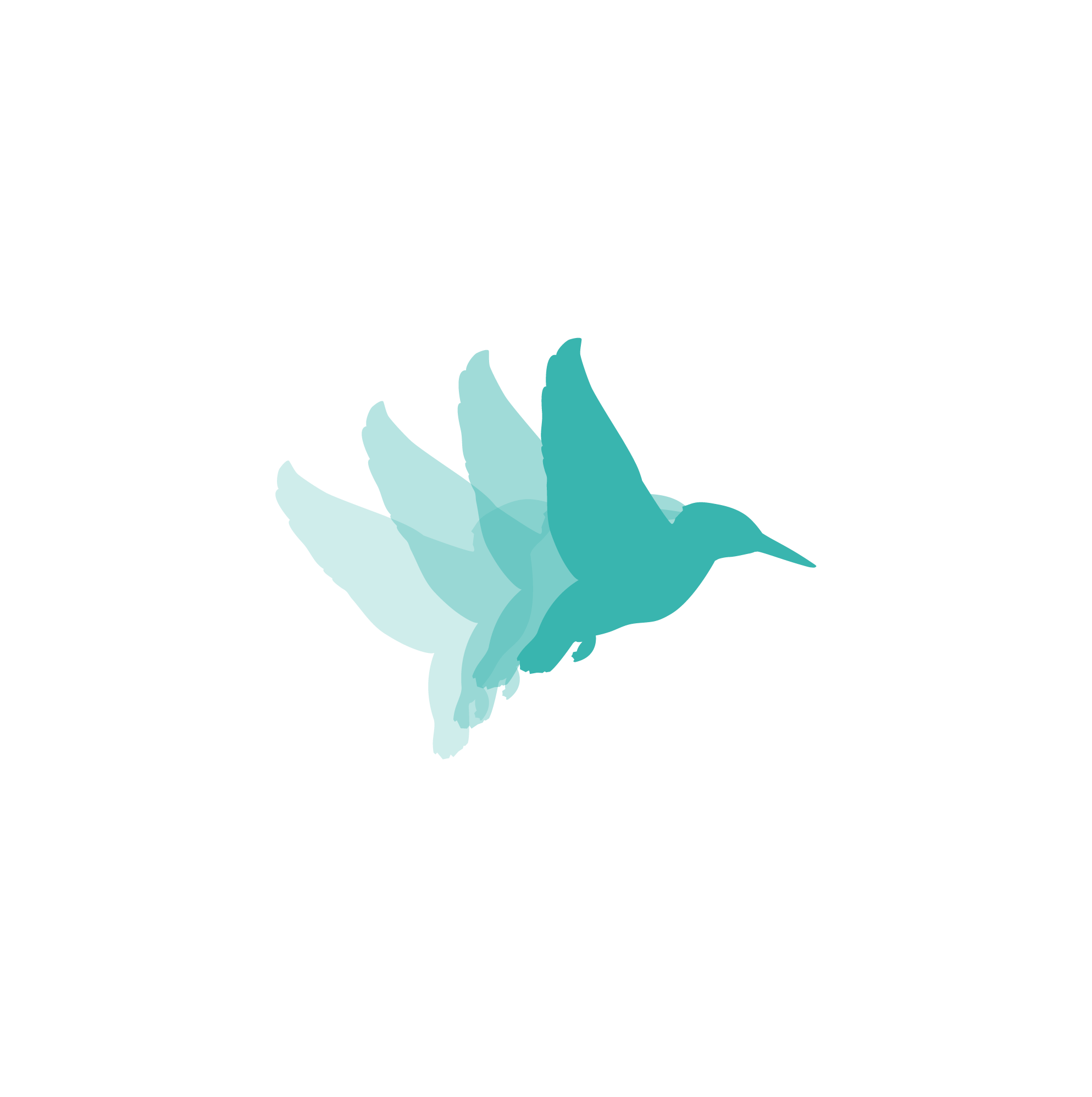 [events]
Formations
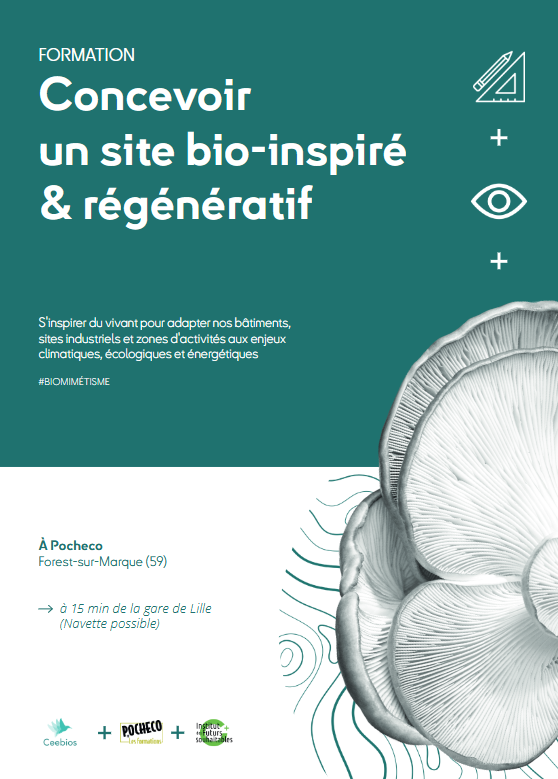 Site bio-inspire et régénératif 

Adapter nos bâtiments, nos villes, nos territoires aux enjeux climatiques, écologiques et énergétiques par le biomimétisme 
Expérimentation méthodologique et études de cas 
Pocheco & Ceebios & Institut des Futurs souhaitables 
14-15 mai 2025 


FocusLab Biomimétisme 

Formation-Action pour réconcilier biodiversité, innovation et économie
5 jours pour expérimenter la méthode et les outils 
Institut des Futurs souhaitables & Ceebios
21-22-23 mai et 16-17 juin 2025 
Déclinaisons en intra pour vos équipes
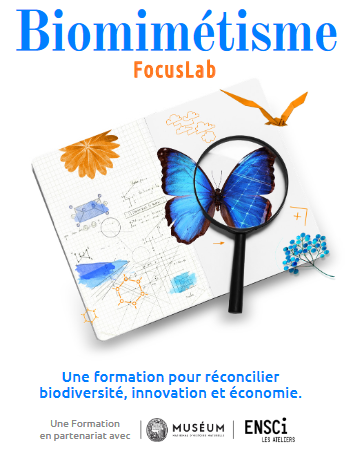 + Journées abonnés Biome + 
du 19 au 21 septembre
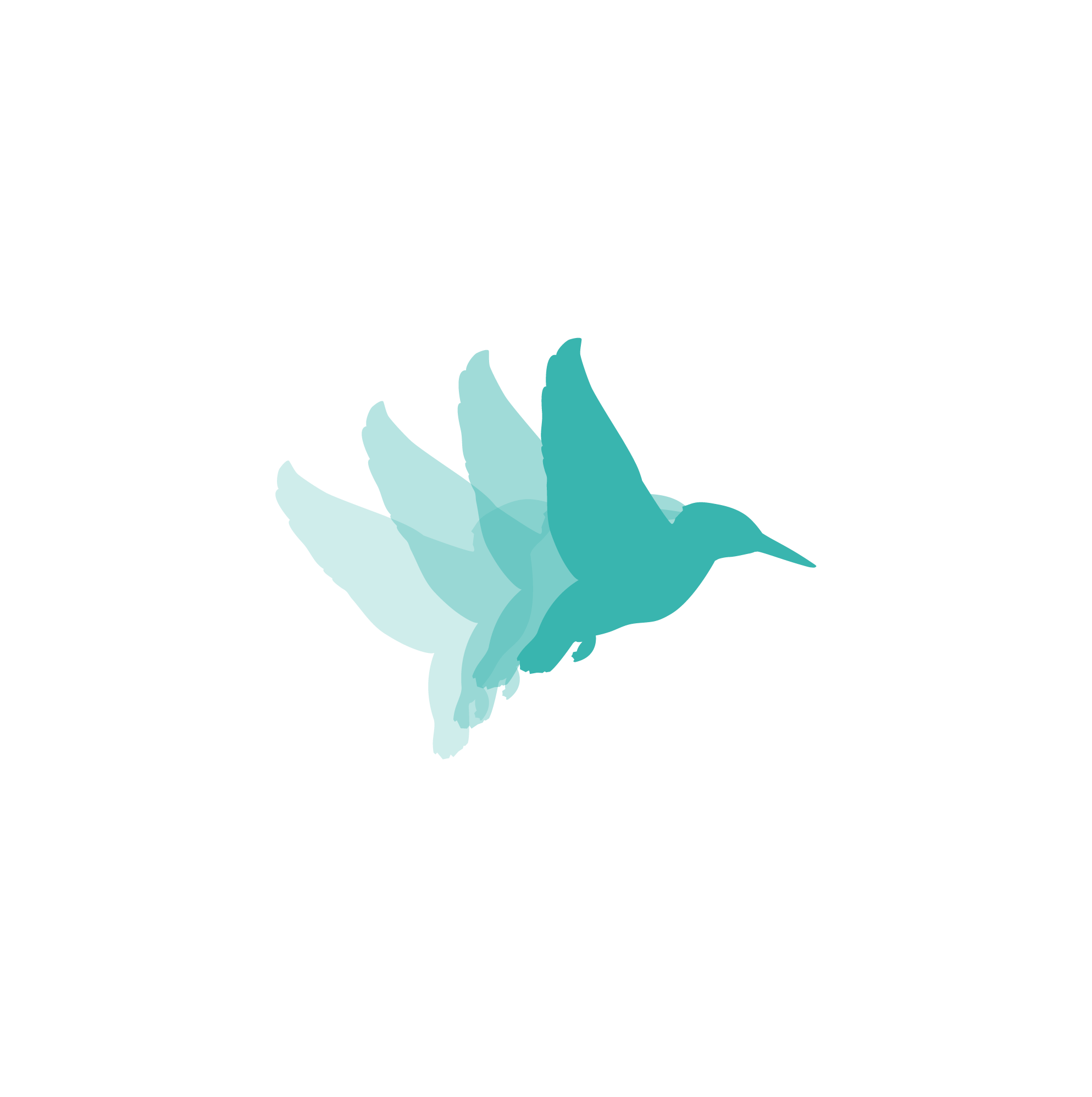 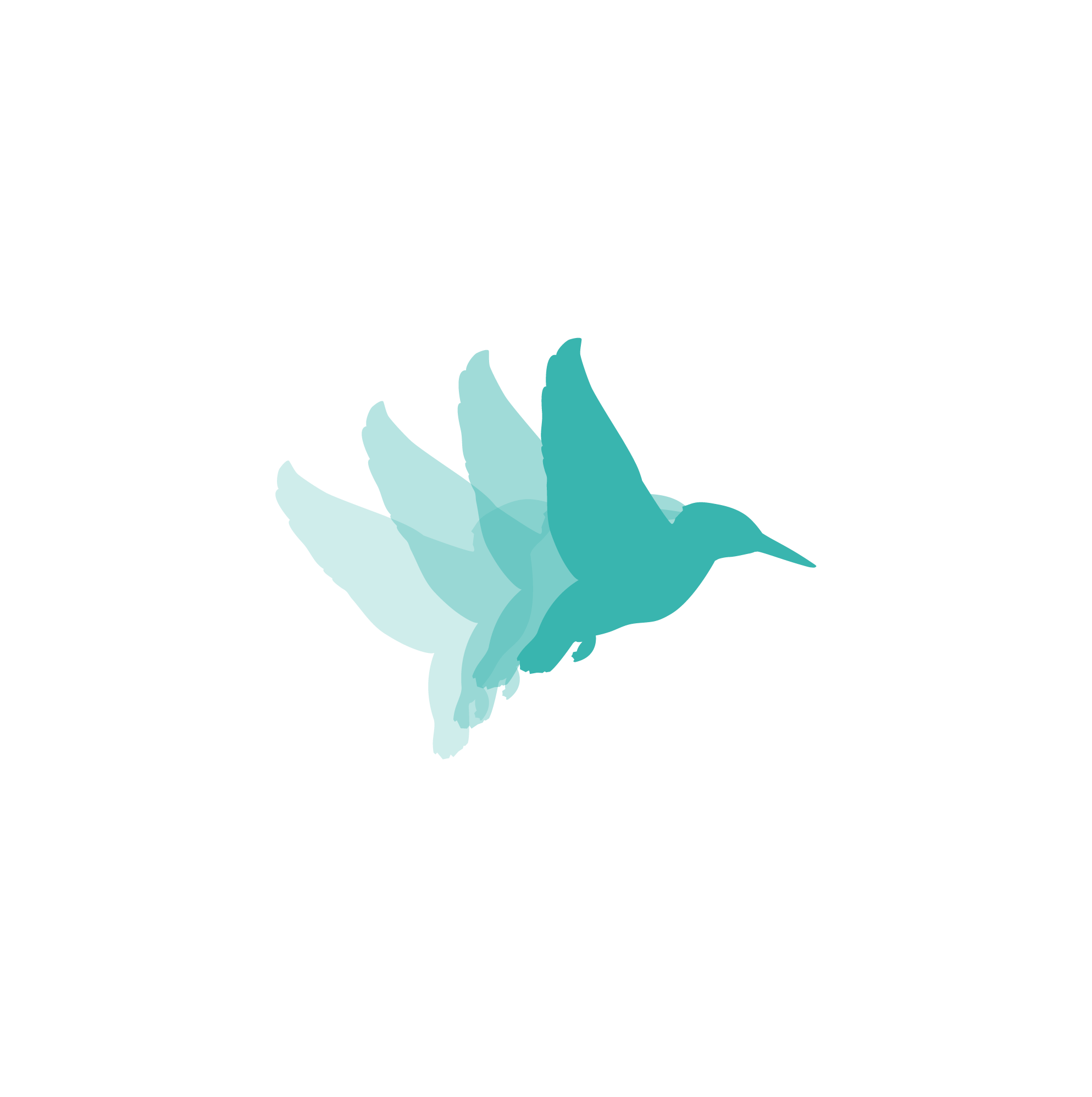 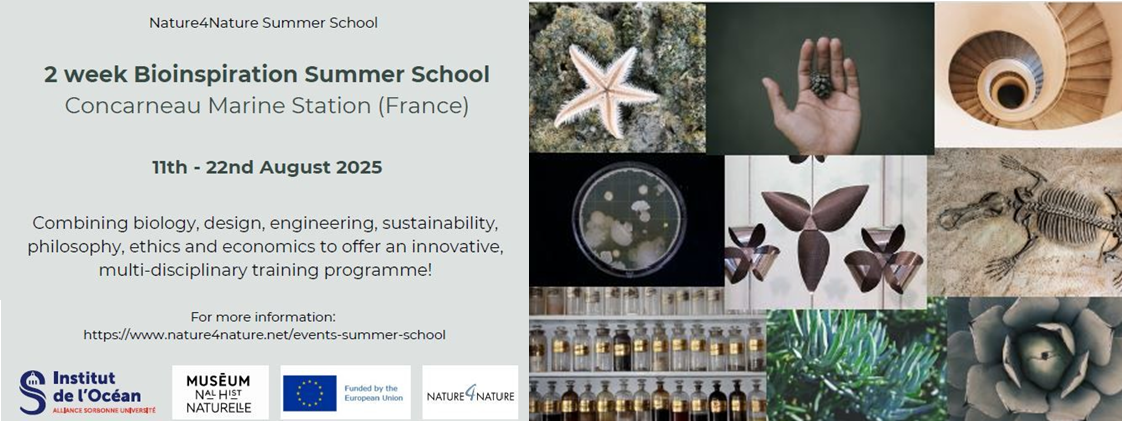 [events]
Dynamiques de 
recherche
Colloques académiques 

2ème édition du symposium international sur la paléo-bioinspiration 
25 au 27 juin à Edimbourg 

Conférence internationale sur les biotechnologies marines (IMBC 2025)
7 au 11 juillet à Brest et Concarneau 
Sessions dédiées au biomimétisme (enjeux globaux et focus matériaux) 

Ecole d’été du programme européen Nature4Nature
11 au 2 août à la Station Marine de Concarneau (MNHN)
Cours – travaux pratiques – excursions 


Chaire au collège de France 

Sébastien Lecommandoux (Bordeaux INP) lauréat d’une chaire d’innovation technologique Liliane Bettencourt au Collège de France sur les Biomatériaux de demain : polymères biomimétiques et biohybrides
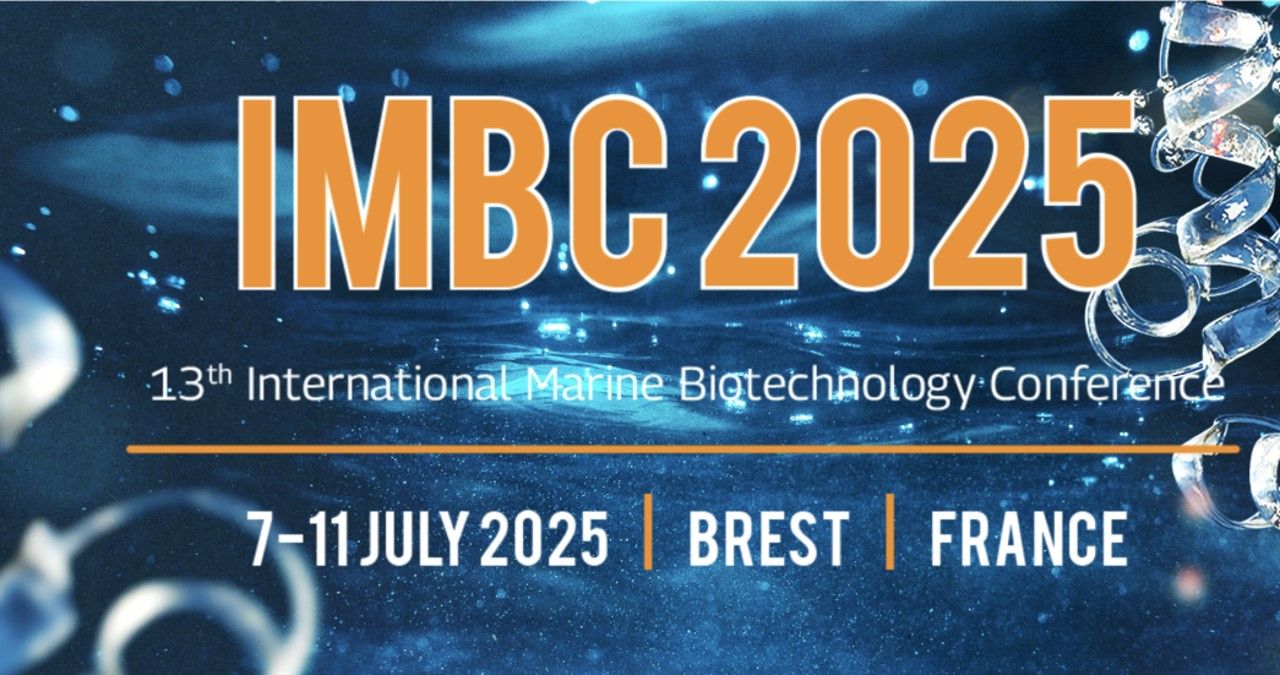 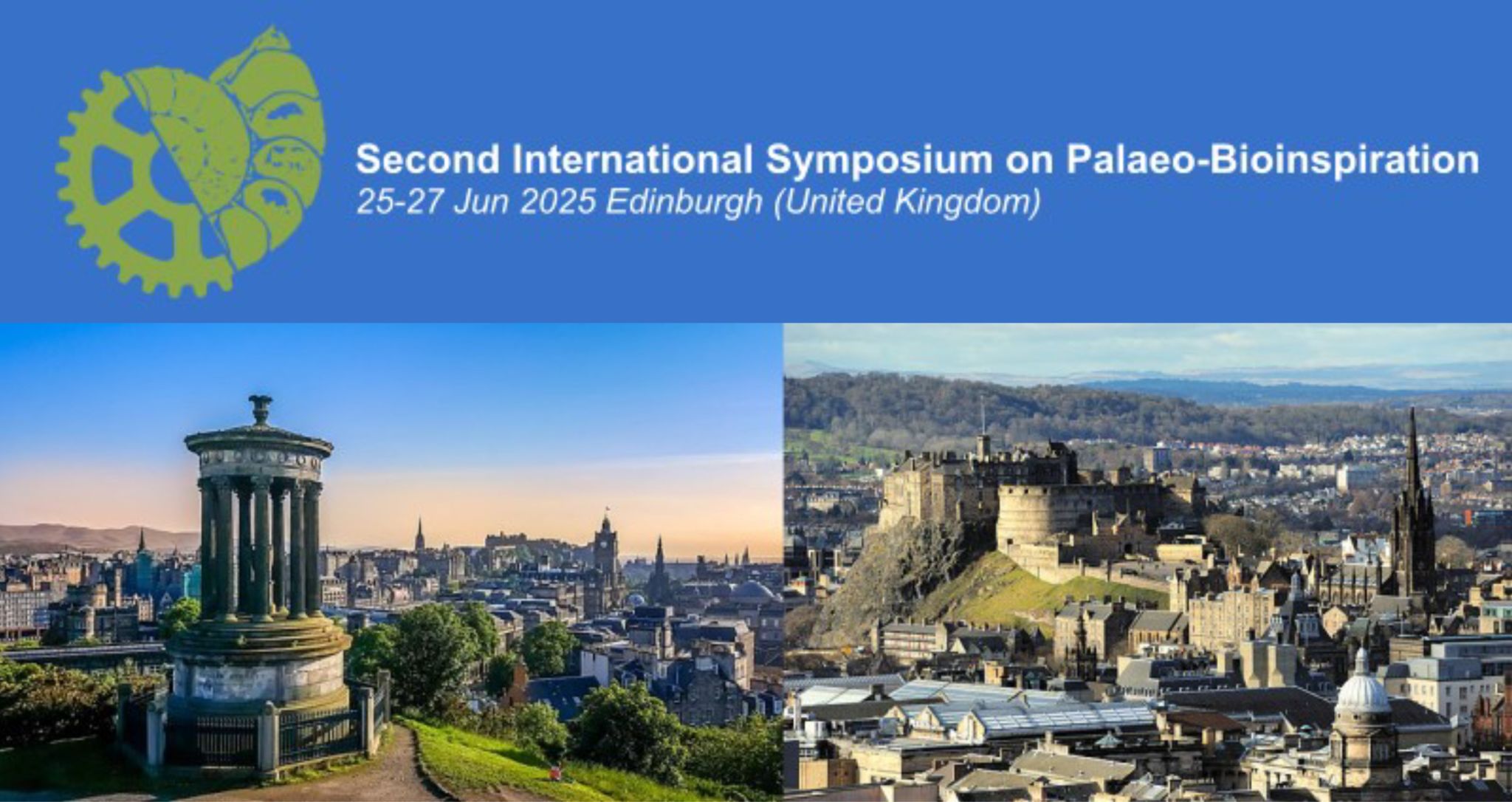 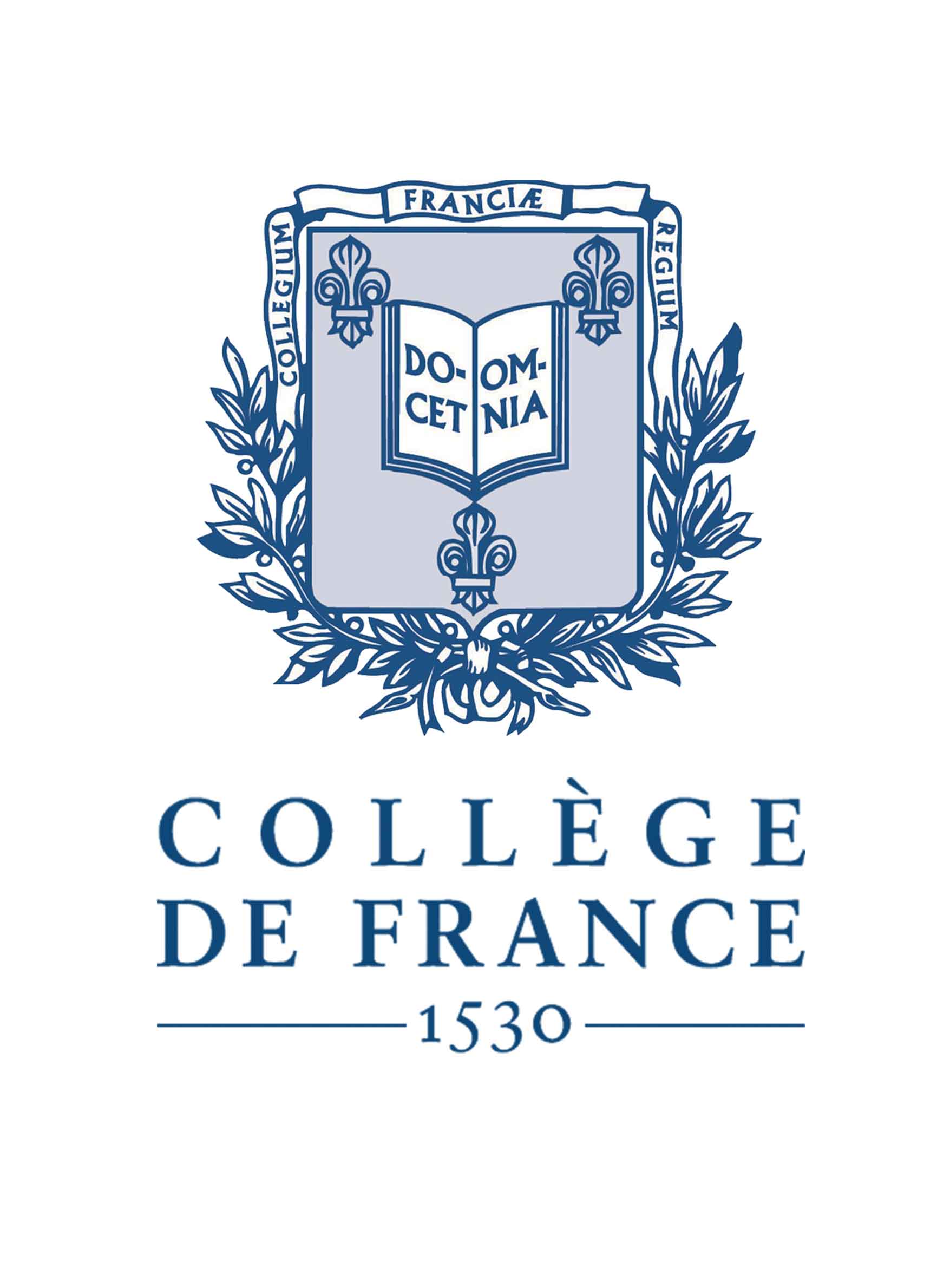 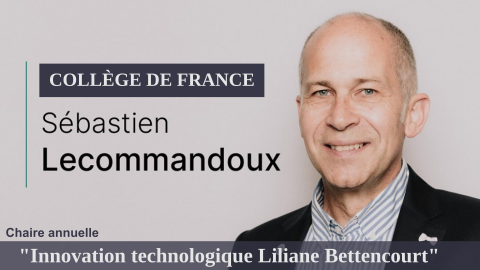 + Journées abonnés Biome + 
du 19 au 21 septembre
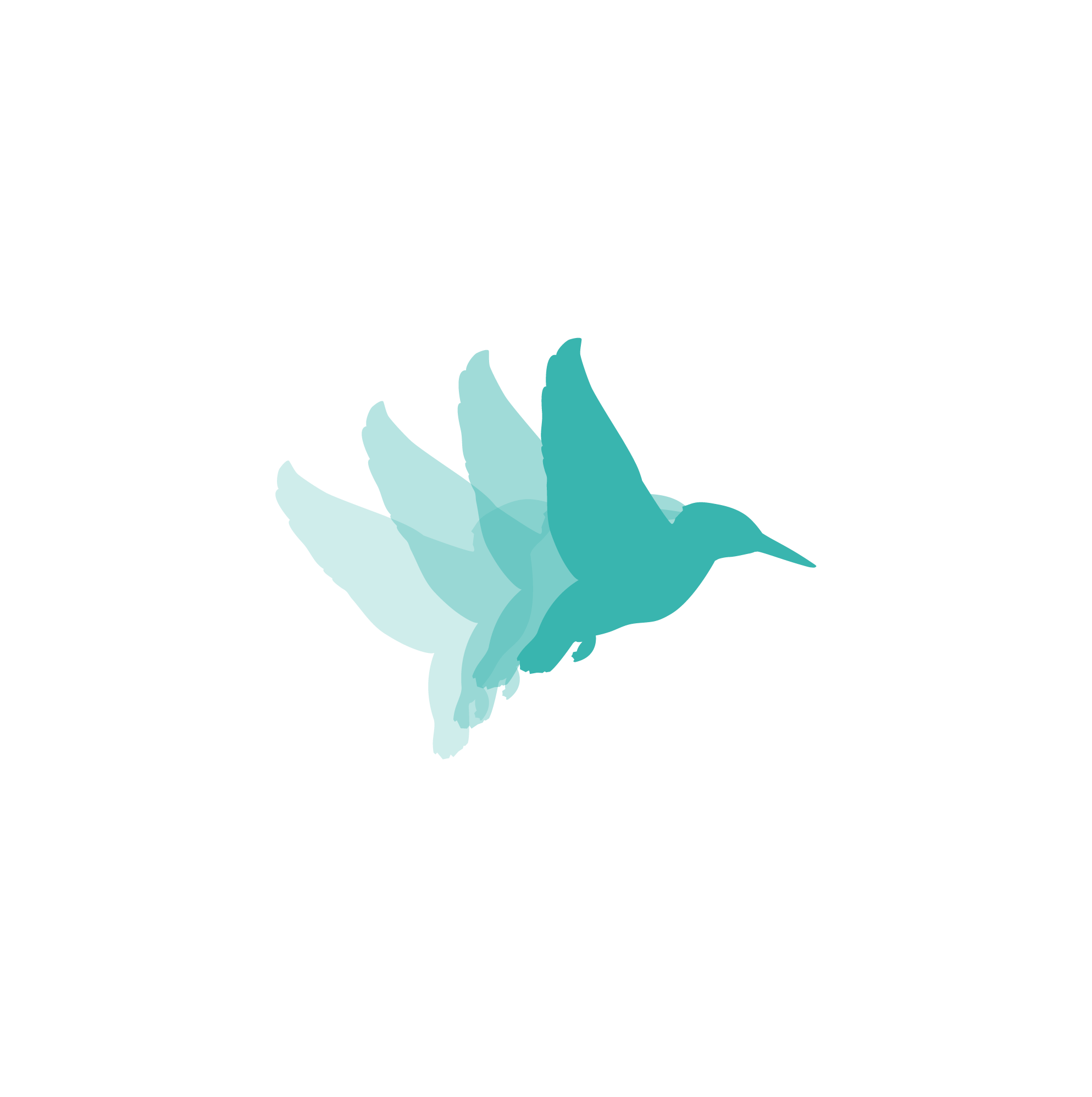 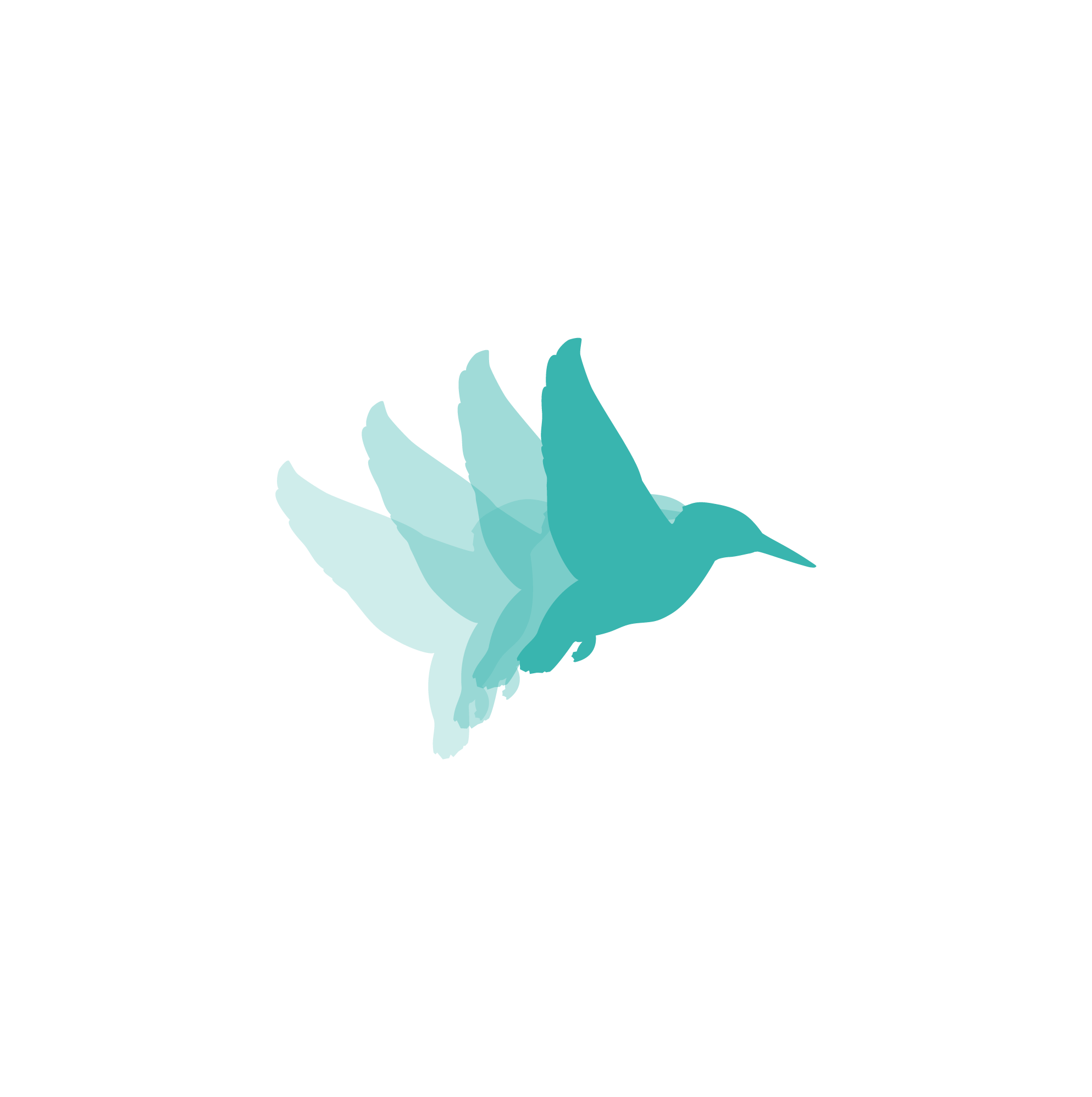 [events]
BiomimExpo
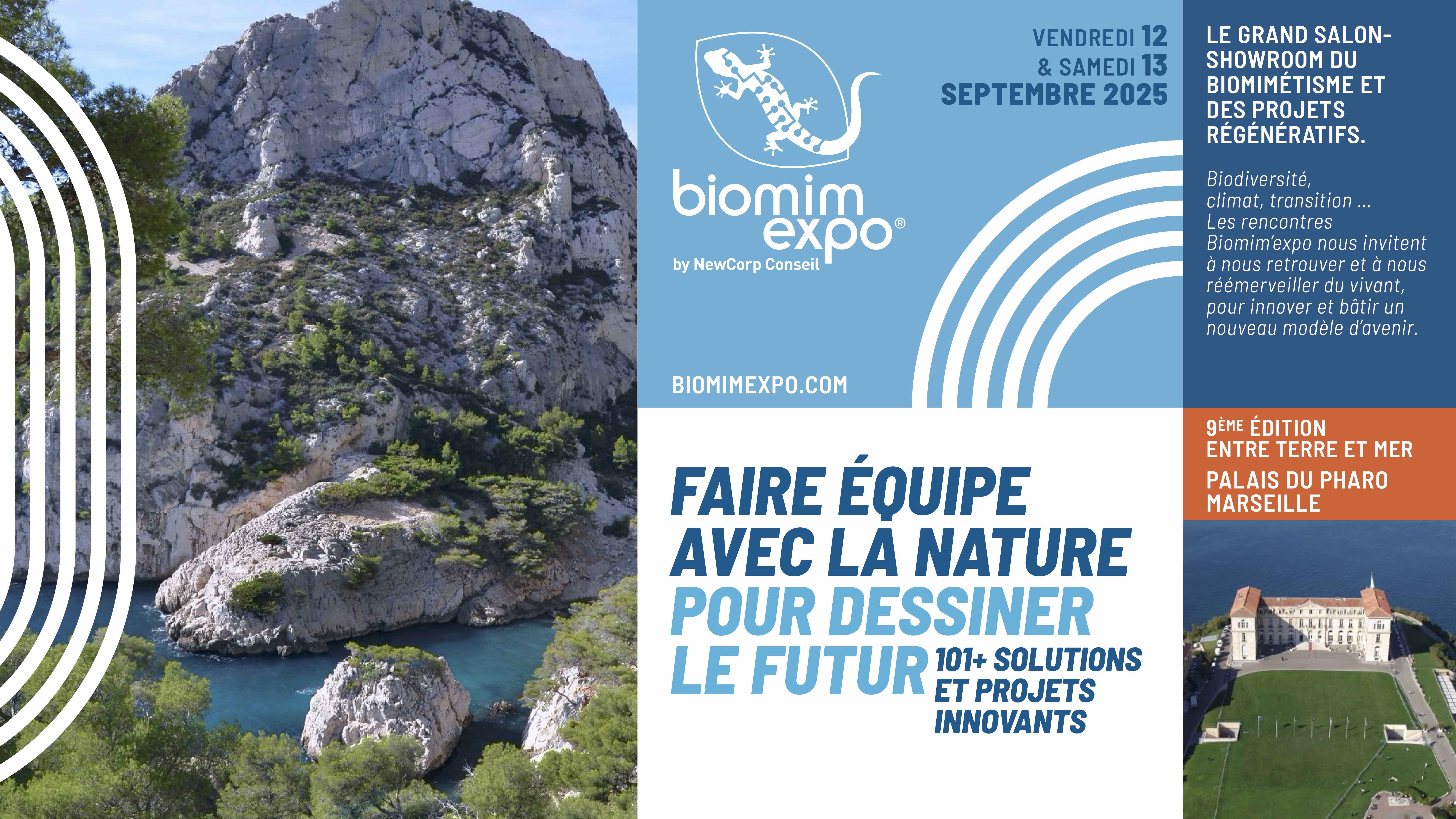 + Journées abonnés Biome + 
du 19 au 21 septembre
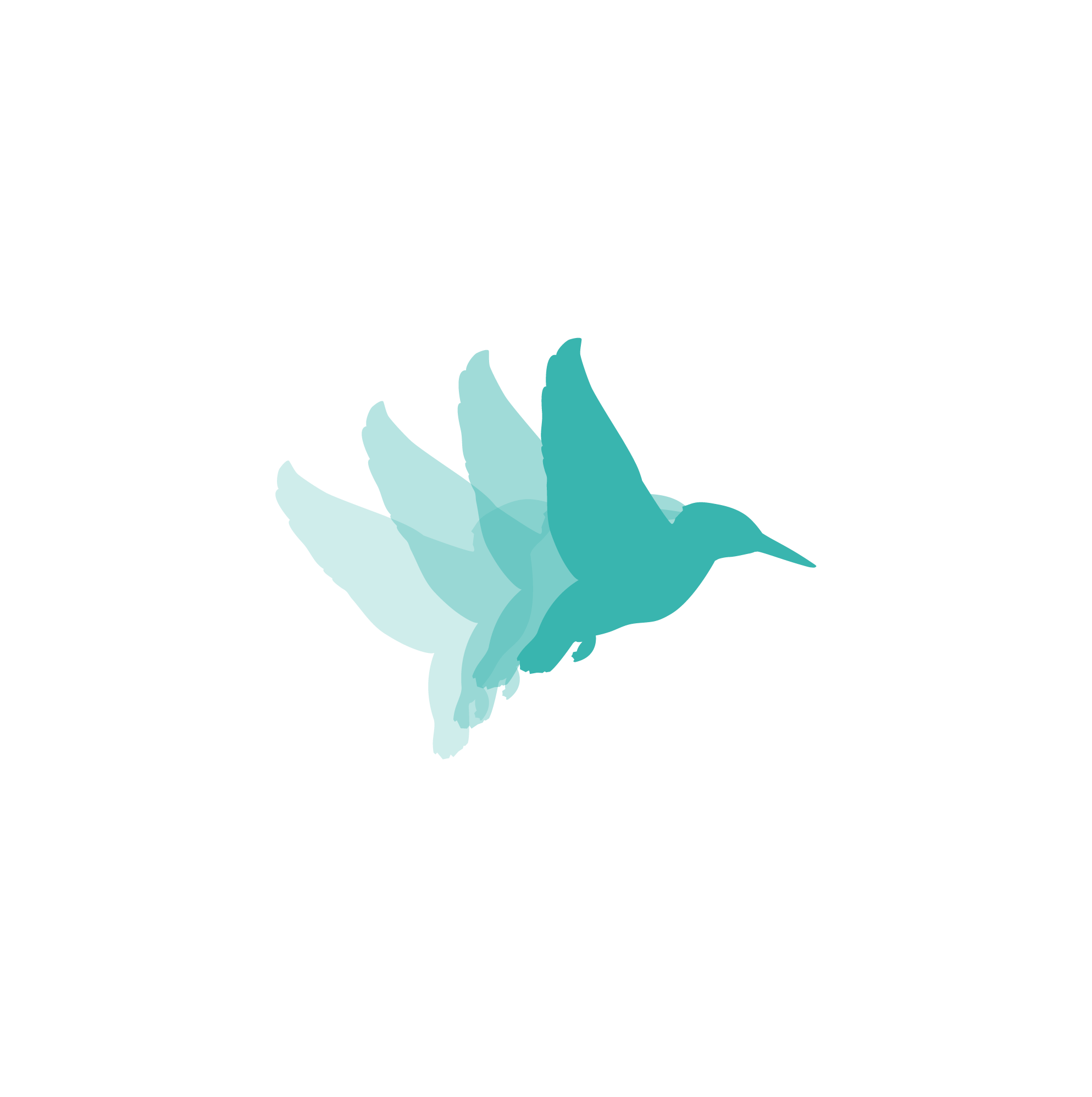 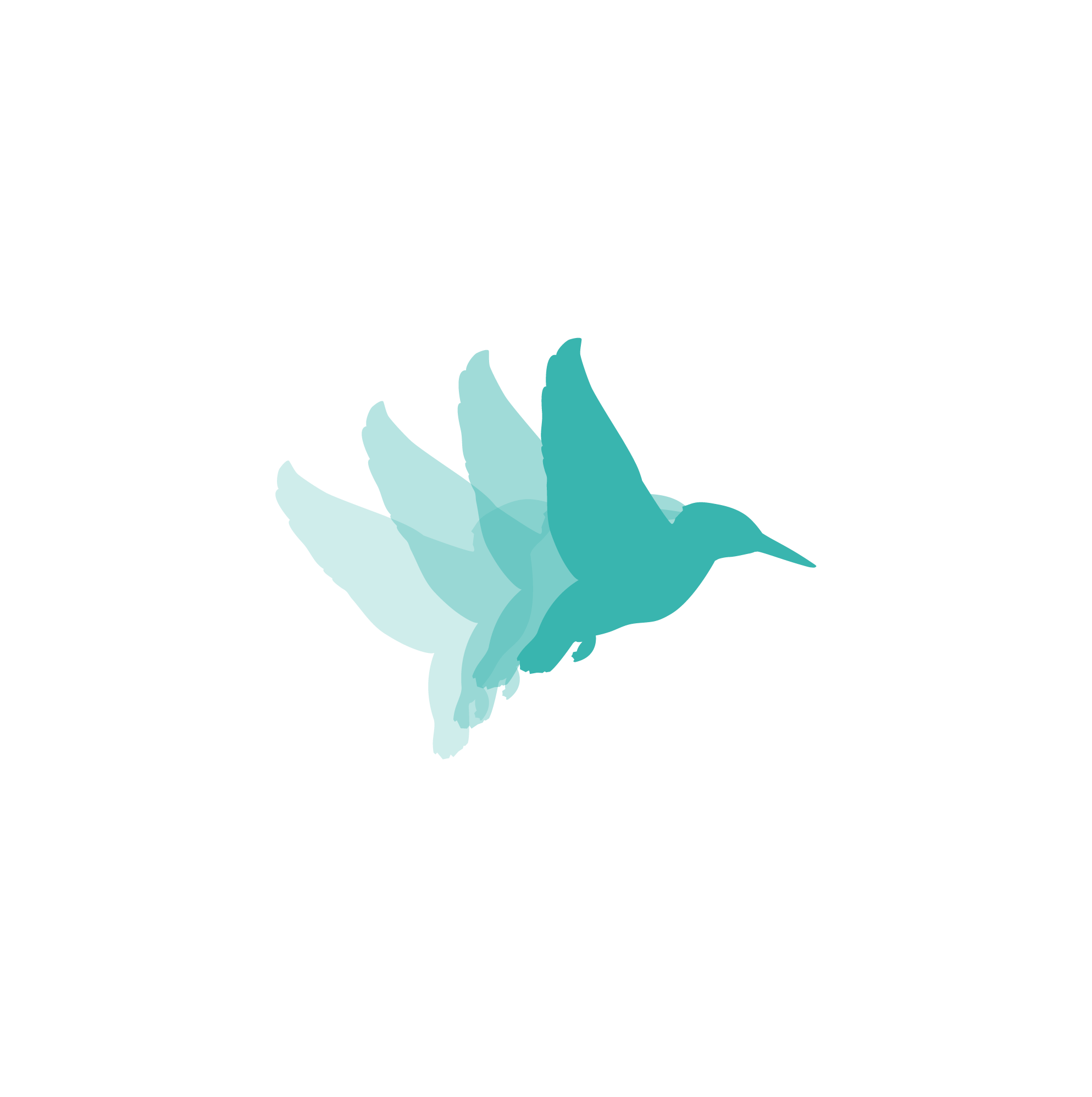 [team]
Bienvenue dans l’aventure Ceebios
Matthis ROUBLIQUE

Expériences précédentes dans le milieu bancaire 

Chargé de développement Ceebios, basé à Lille 

>> vous accompagner au mieux dans votre parcours en biomimétisme 
>> vous rendre plus accessible les différentes options au sein de la coopérative

matthis.roublique@ceebios.com 


Quentin THOMAS 

Expérience de Responsable Biodiversité chez Engage : sensibilisation grand public et accompagnement des organisations 
Chargé de l’animation des communautés Ceebios, basé à Paris 

>> animer et fédérer les réseaux de parties prenantes (Biome+, GT filières, sociétaires…) 
>> favoriser l’intelligence collective et la collaboration multi-acteurs 

quentin.thomas@ceebios.com
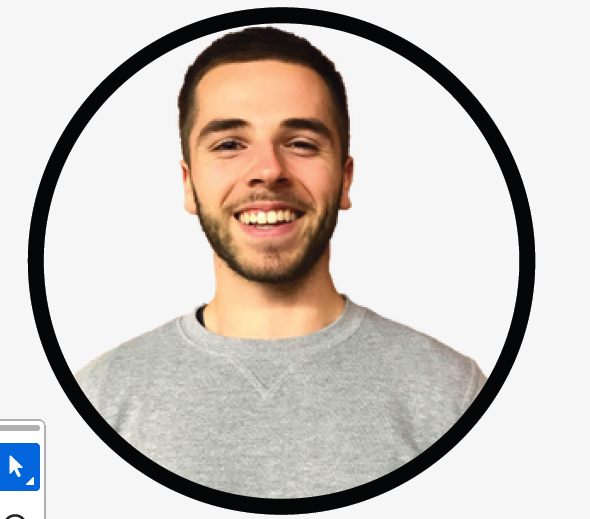 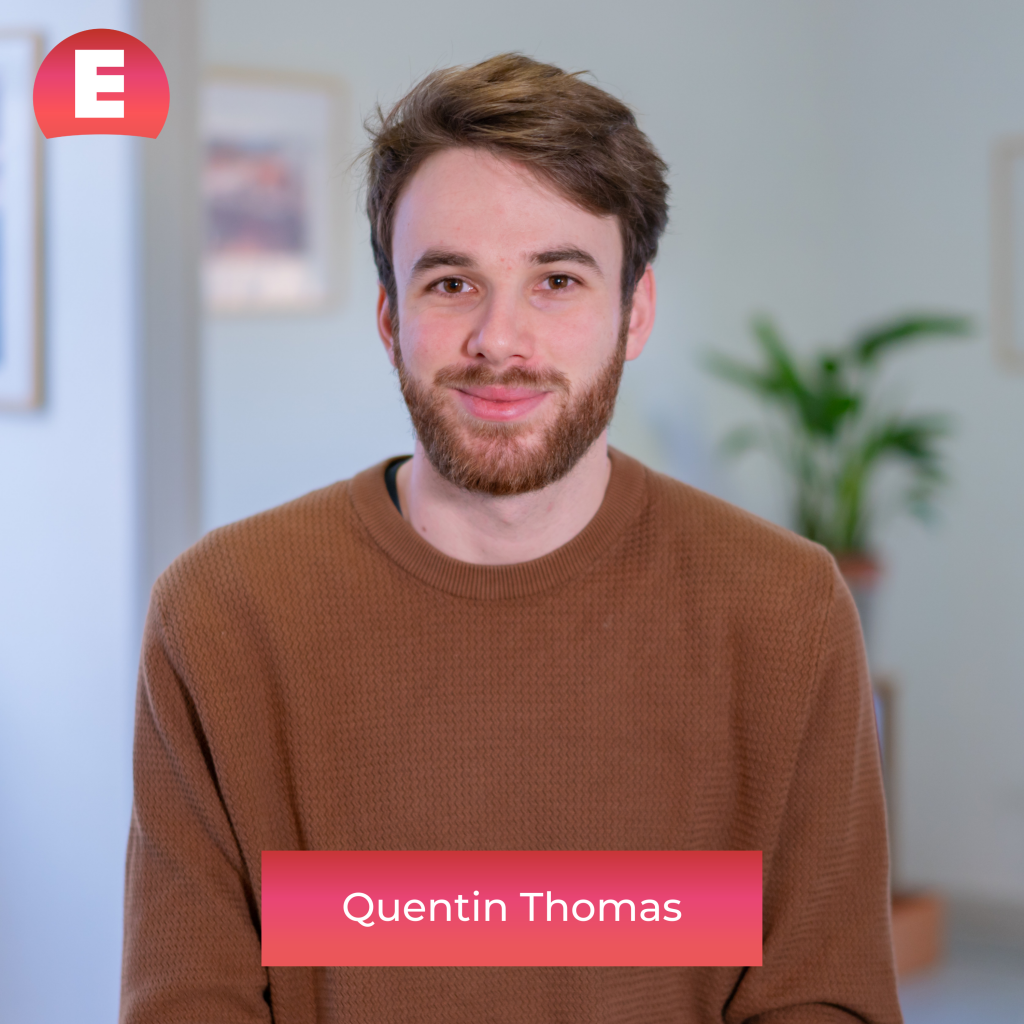 + Journées abonnés Biome + 
du 19 au 21 septembre
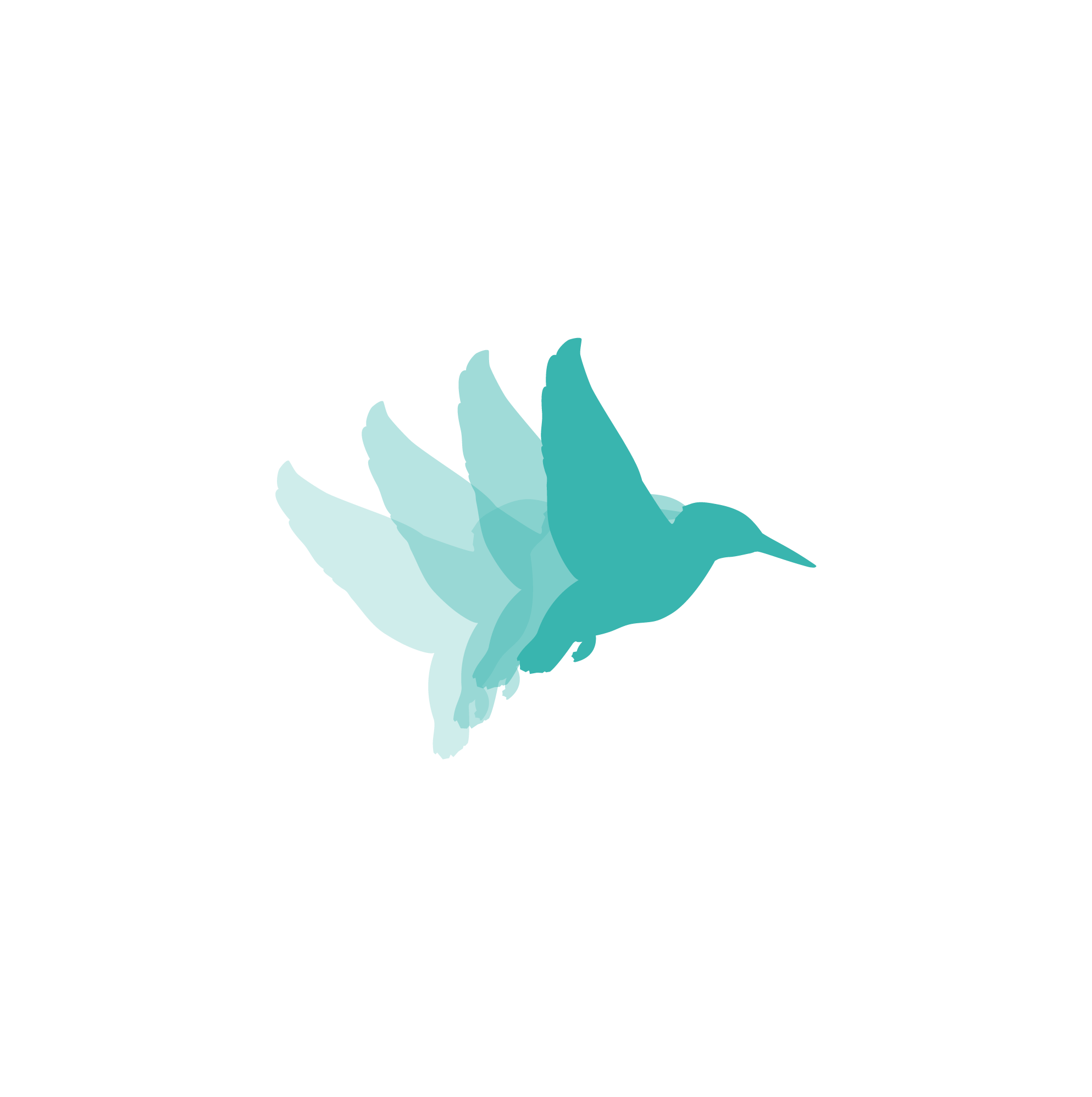 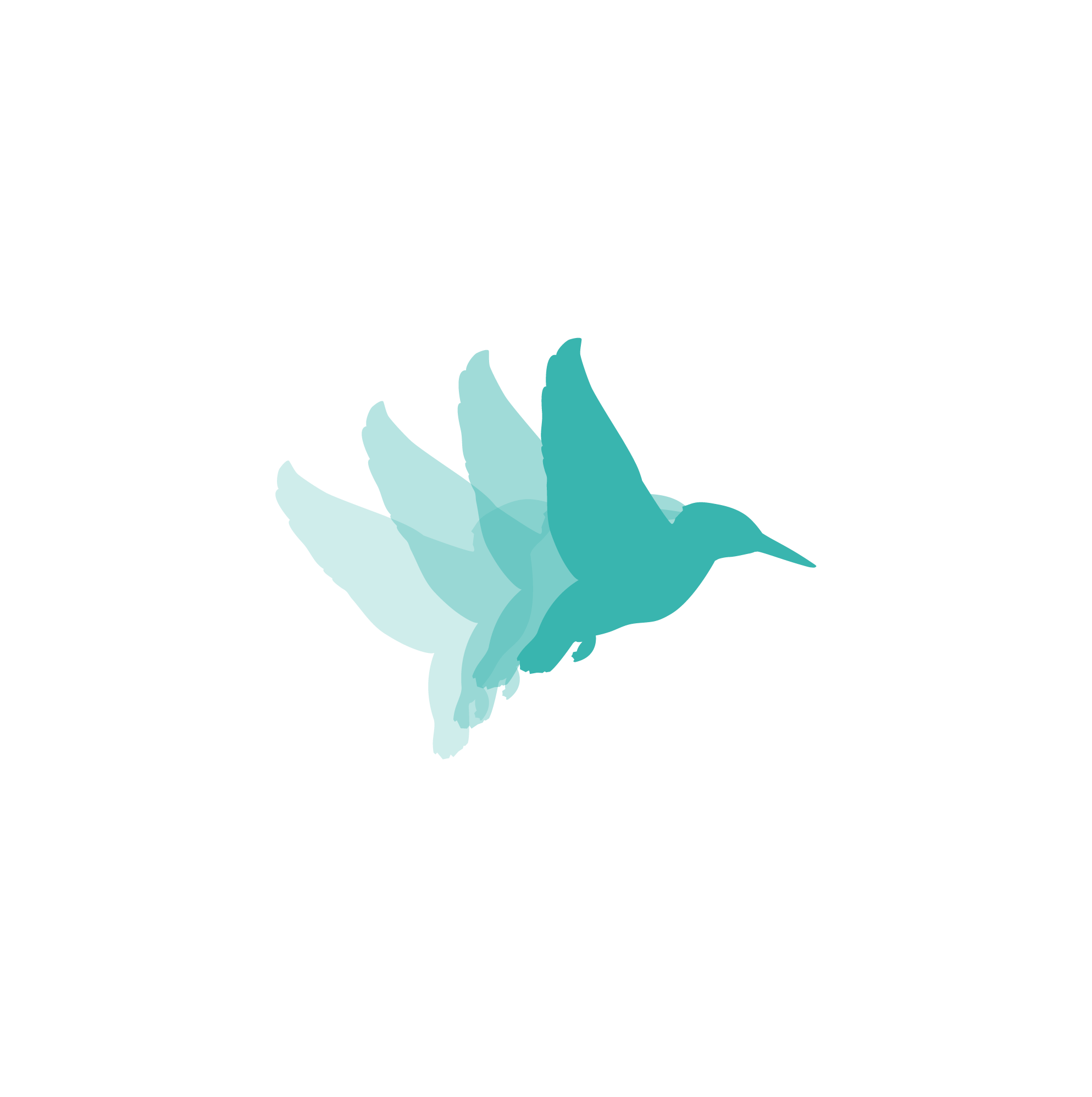 [ressources]
Médiathèque 
Biome+
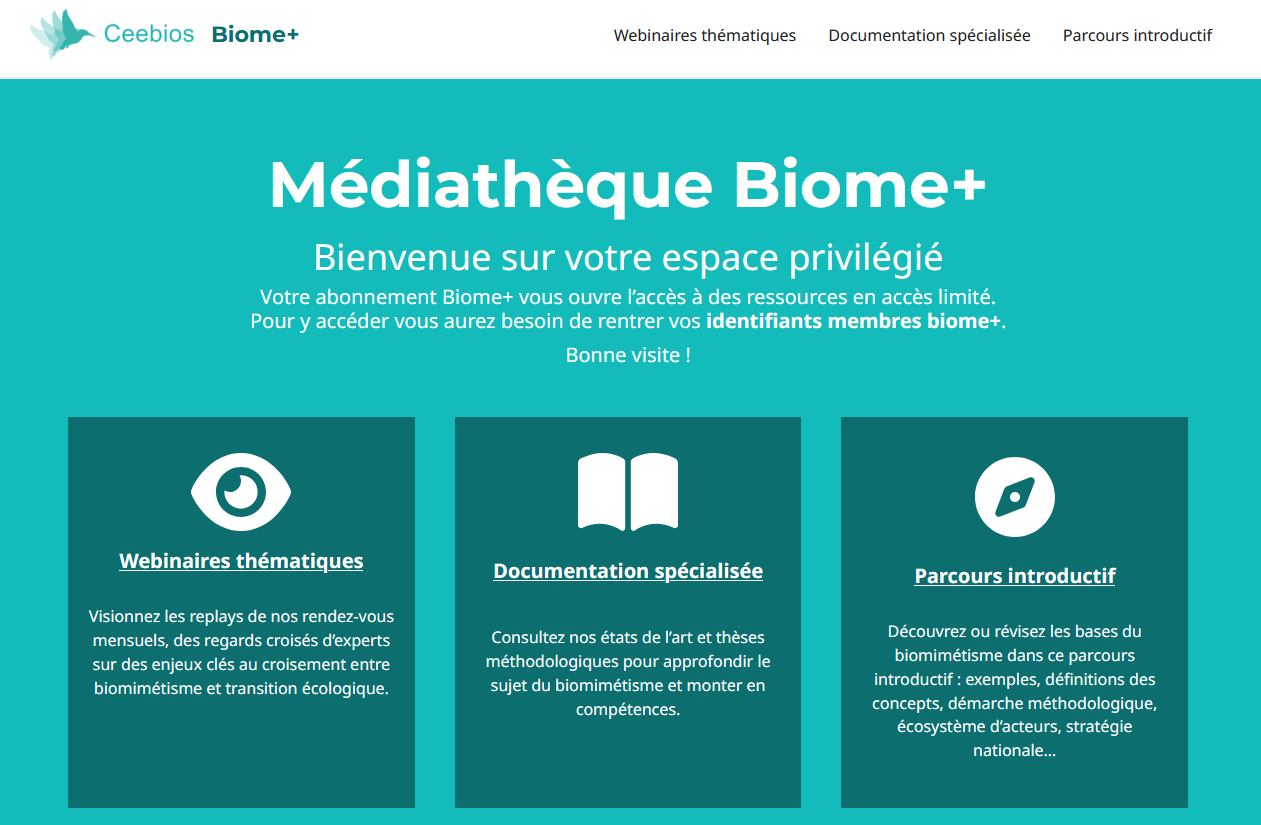 Plateforme pour les abonnés


Un espace plus ergonomique pour toutes vos ressources 

Notamment les replays des webinaires mensuels 

Et les notes thématiques !
+ Journées abonnés Biome + 
du 19 au 21 septembre
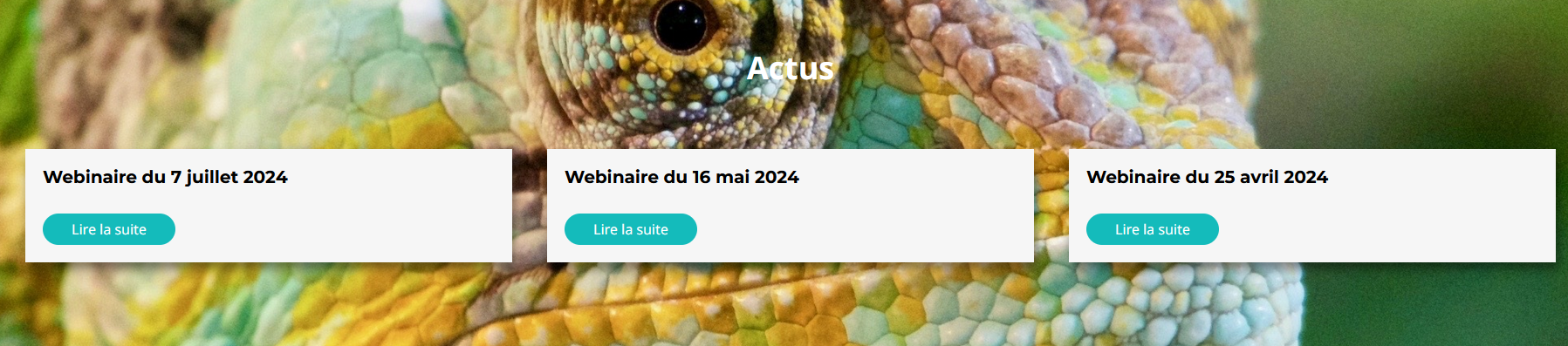 Communication via l’adresse générique : 

biomeplus@ceebios.com
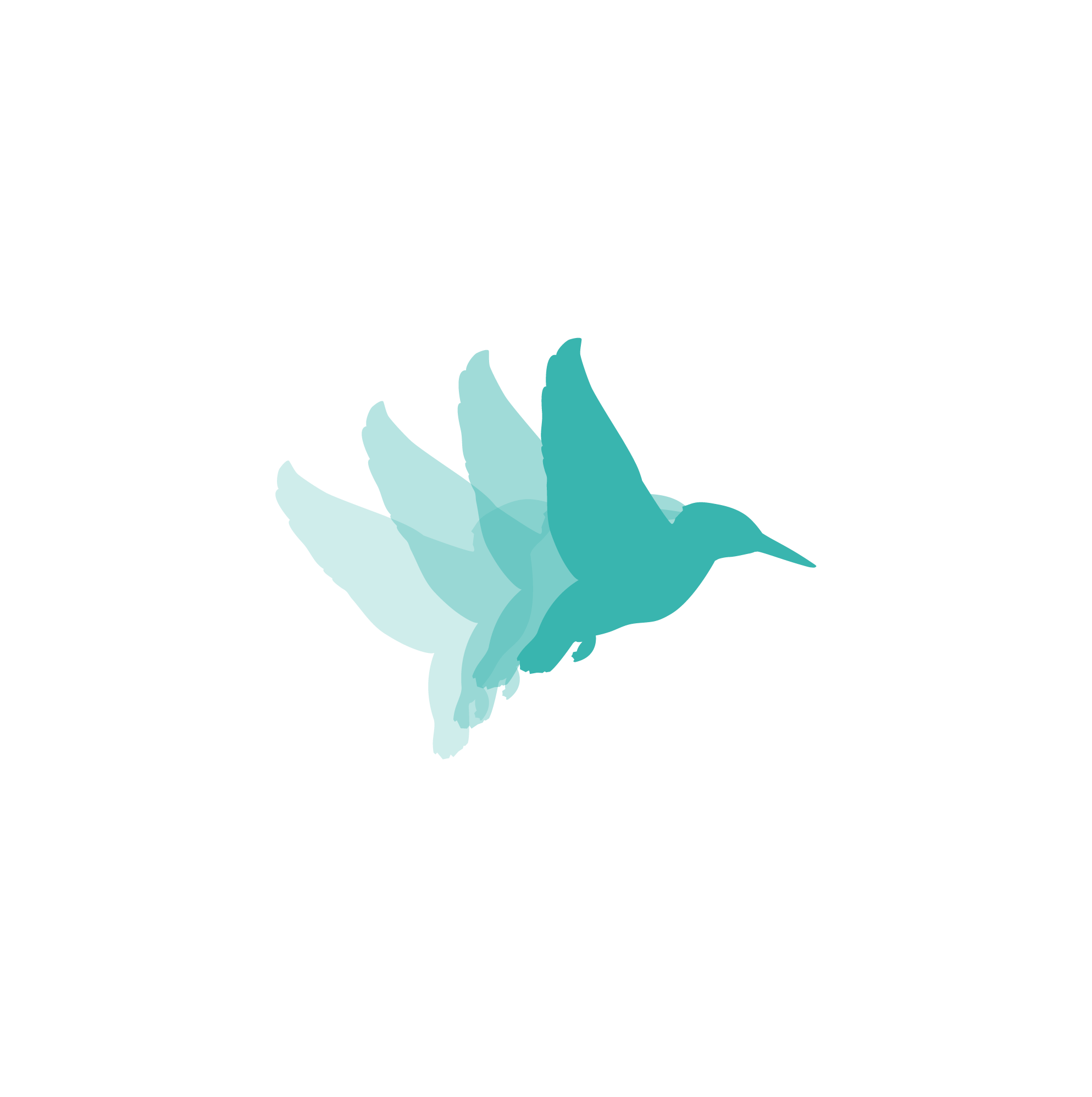 [save the date]
Programme Biome+
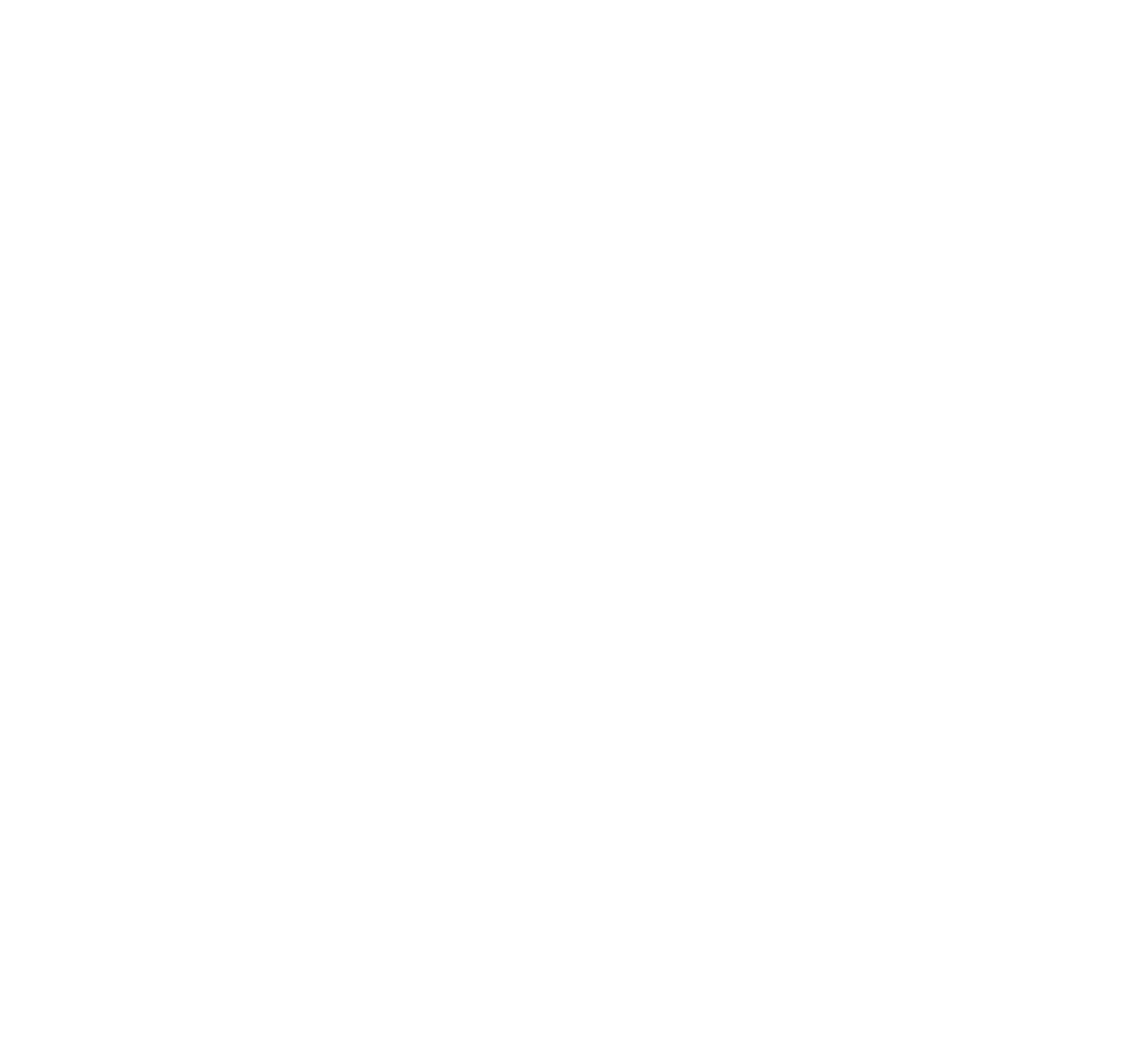 [VOYAGE AU CŒUR DES ILES]
Enjeux globaux, contraintes partagées et solutions locales 

Association A.R.B.R.E.
Institut polynésien de biomimétisme
Institut réunionnais de biomimétisme
6 mars
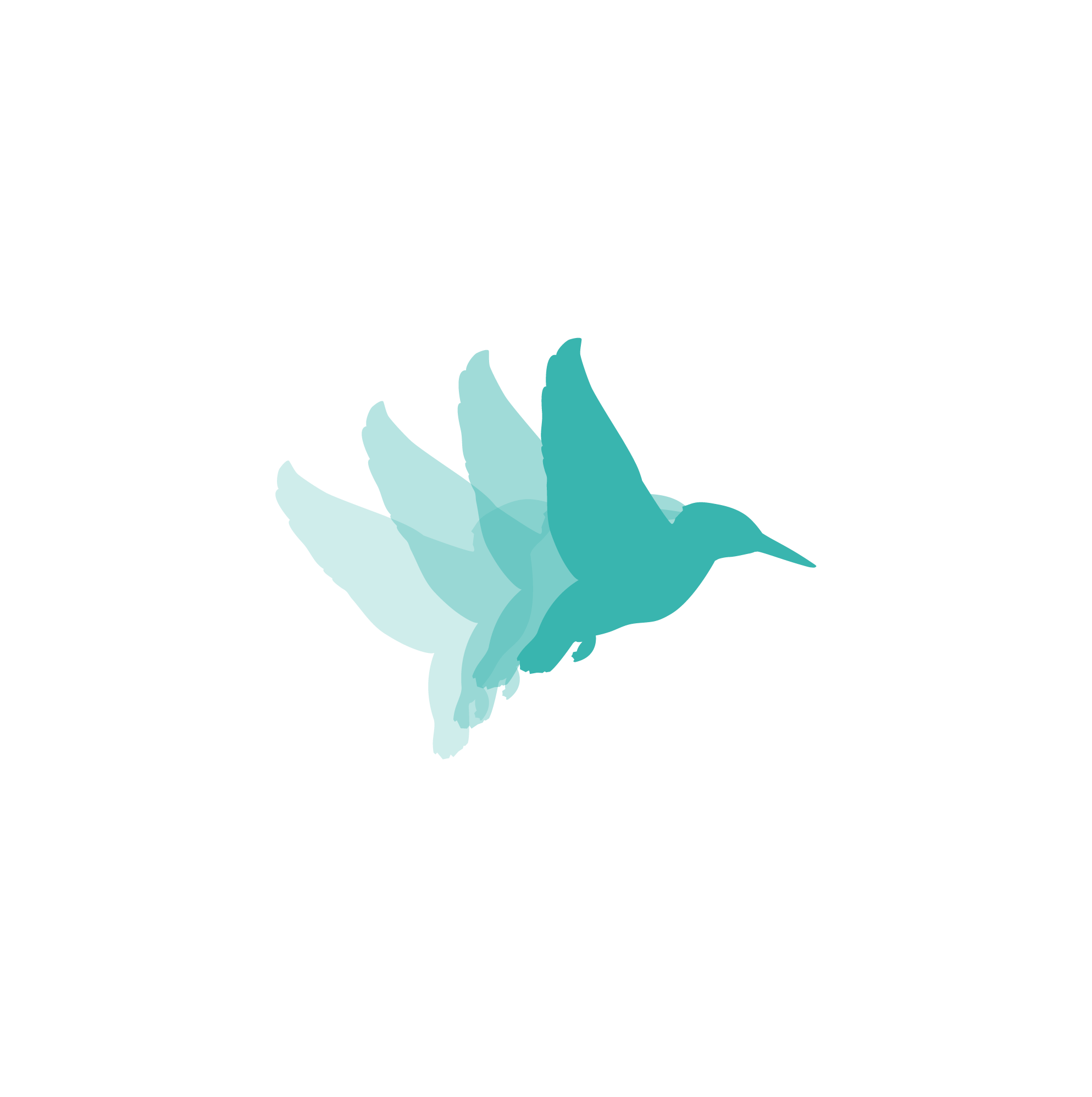 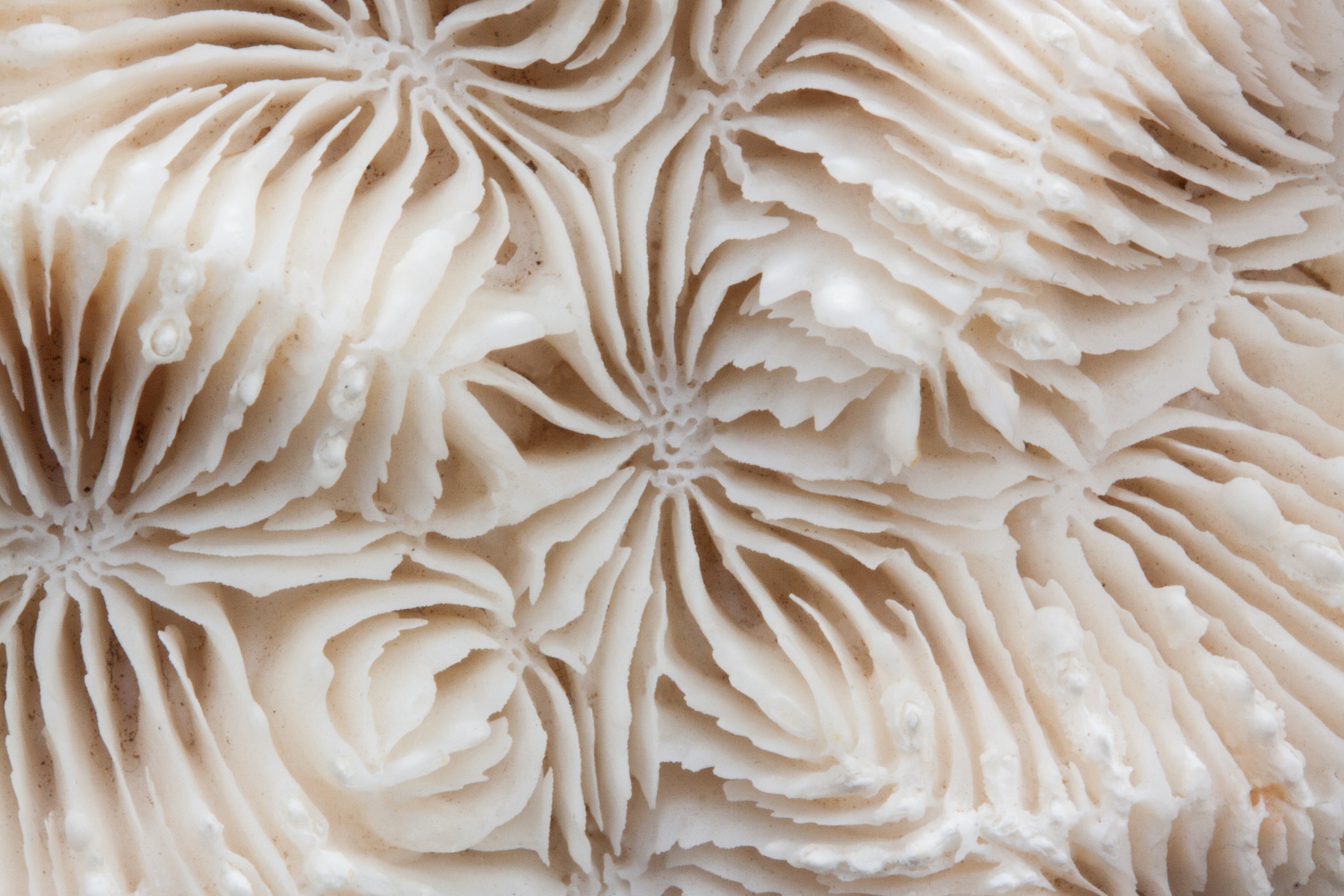 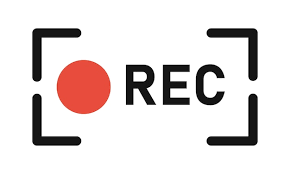 02
Regards croisés
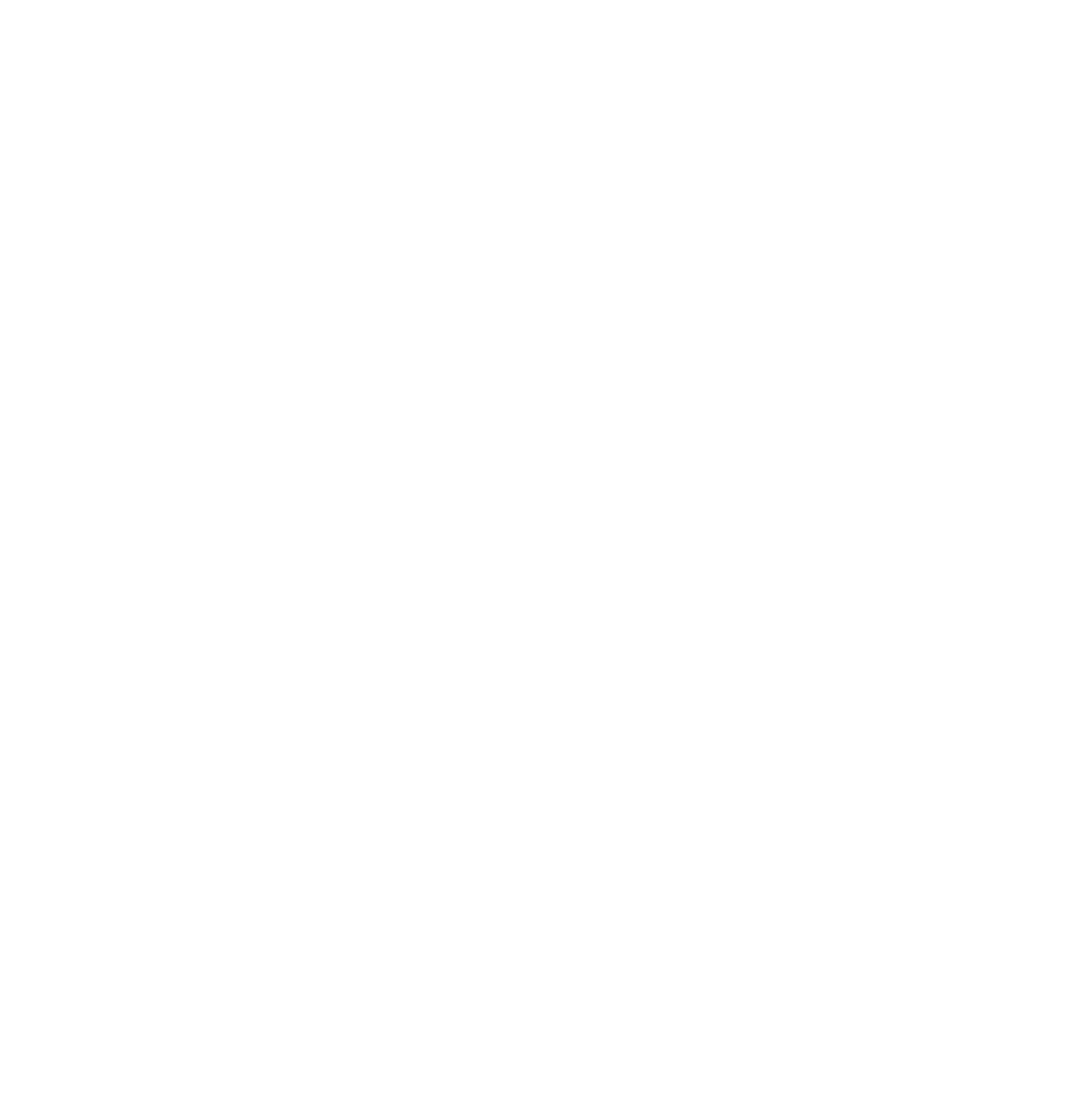 Acoustique & Biomimétisme
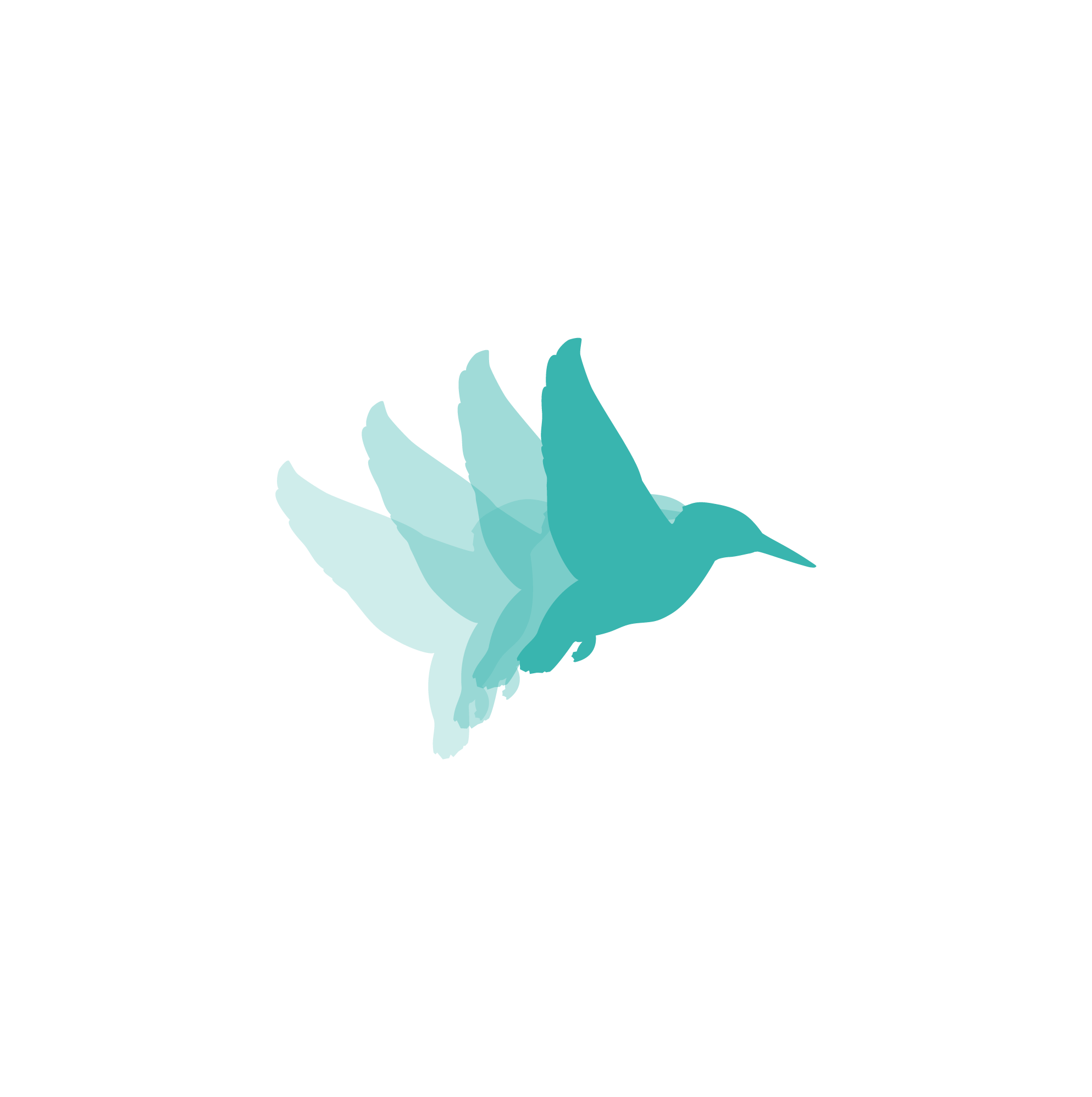 [Partage]
Nos experts du jour

[ACOUSTIQUE] Ouvrez grand vos oreilles sur la biodiversité !
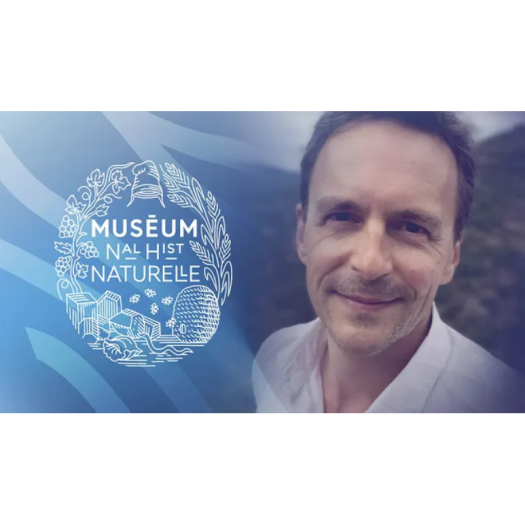 Jérôme SUEUR
Muséum national d’Histoire naturelle
Eco-acoustique pour la préservation de la biodiversité 


Anna TERRADESNCF 
Effaroucheurs bio-inspirés de la faune sauvage


François DANNEVILLE & Pierre BOULET
Université de Lille 
Capteurs acoustiques bio-inspirés pour l’étude des milieux marins
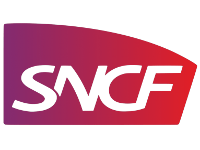 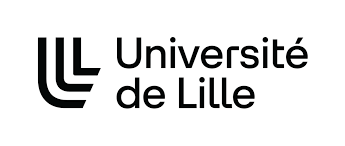 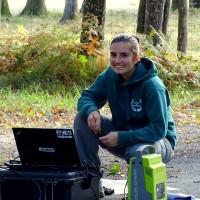 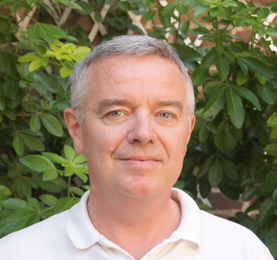 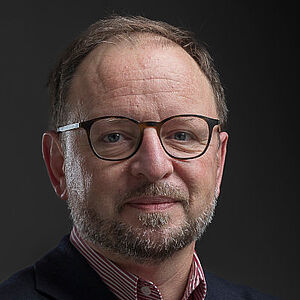 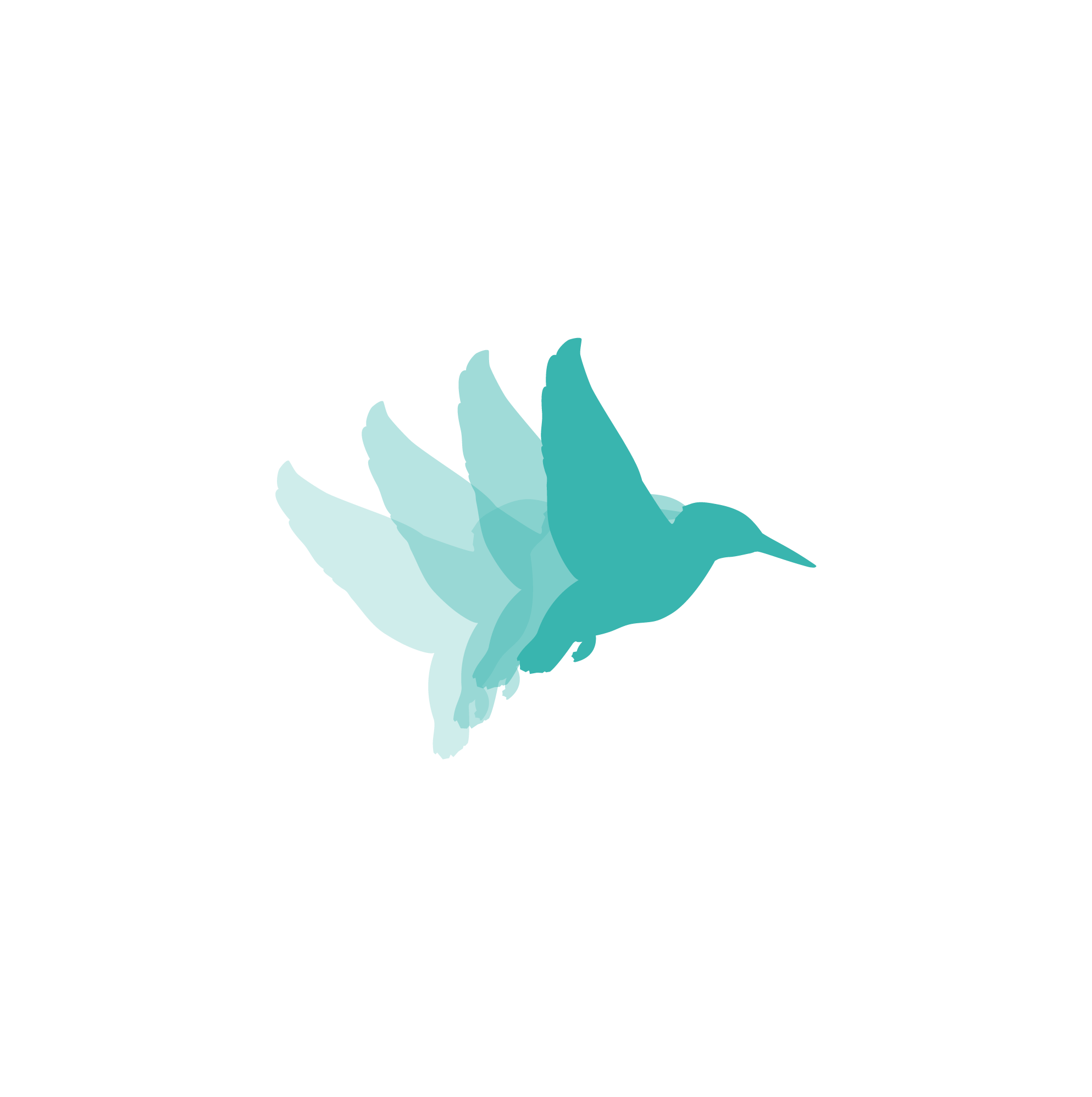 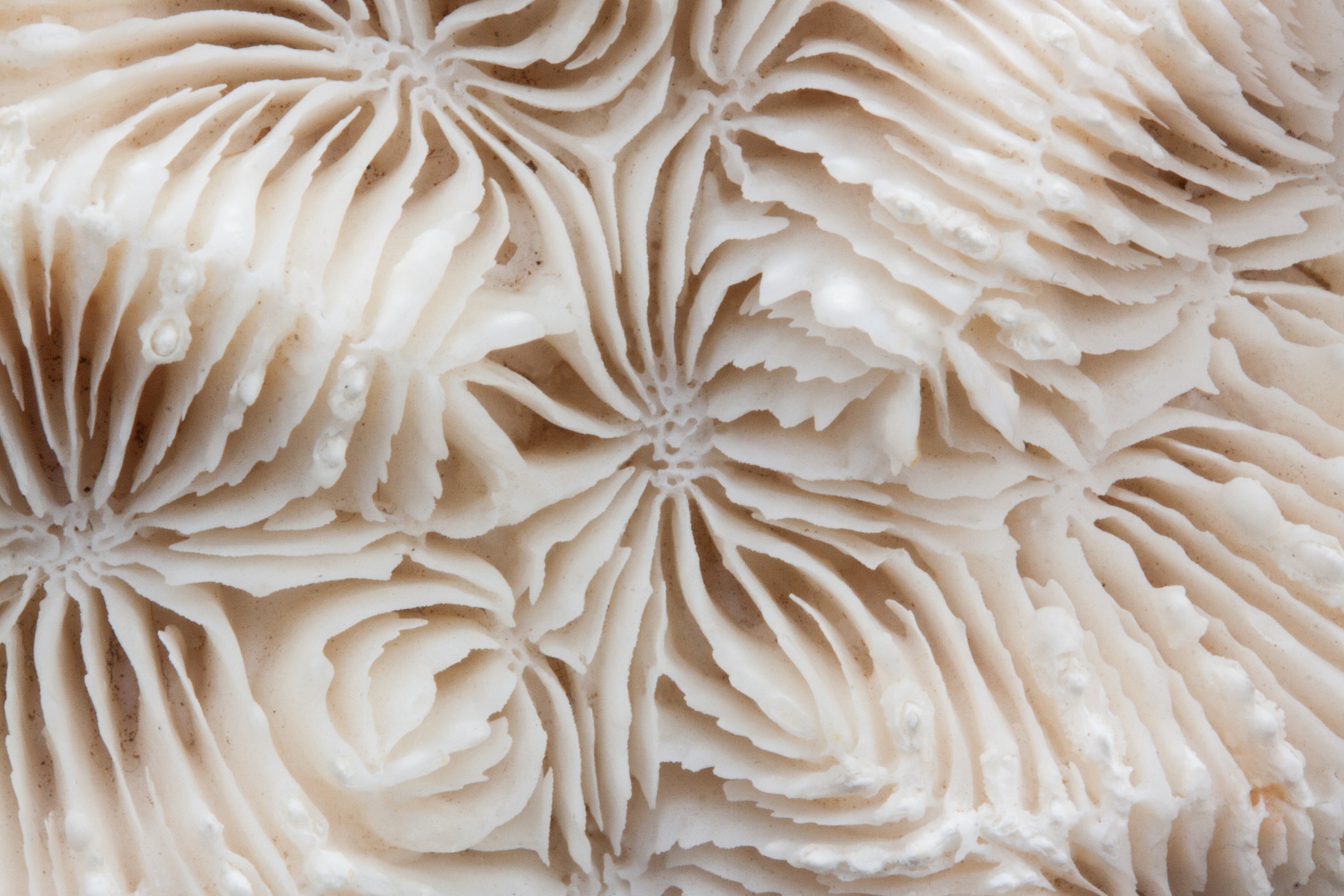 03
La parole est à vous
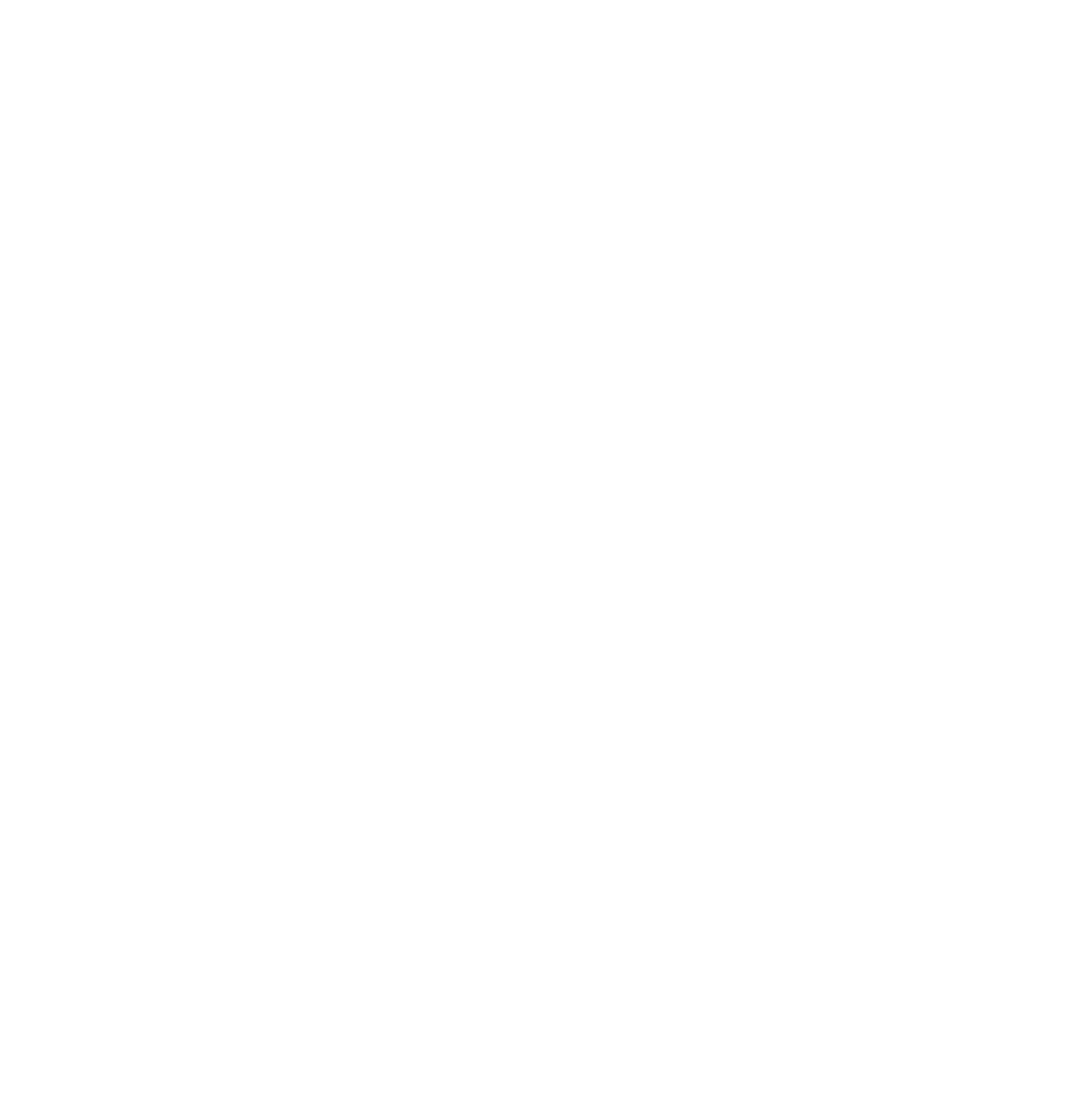 Echanges libres